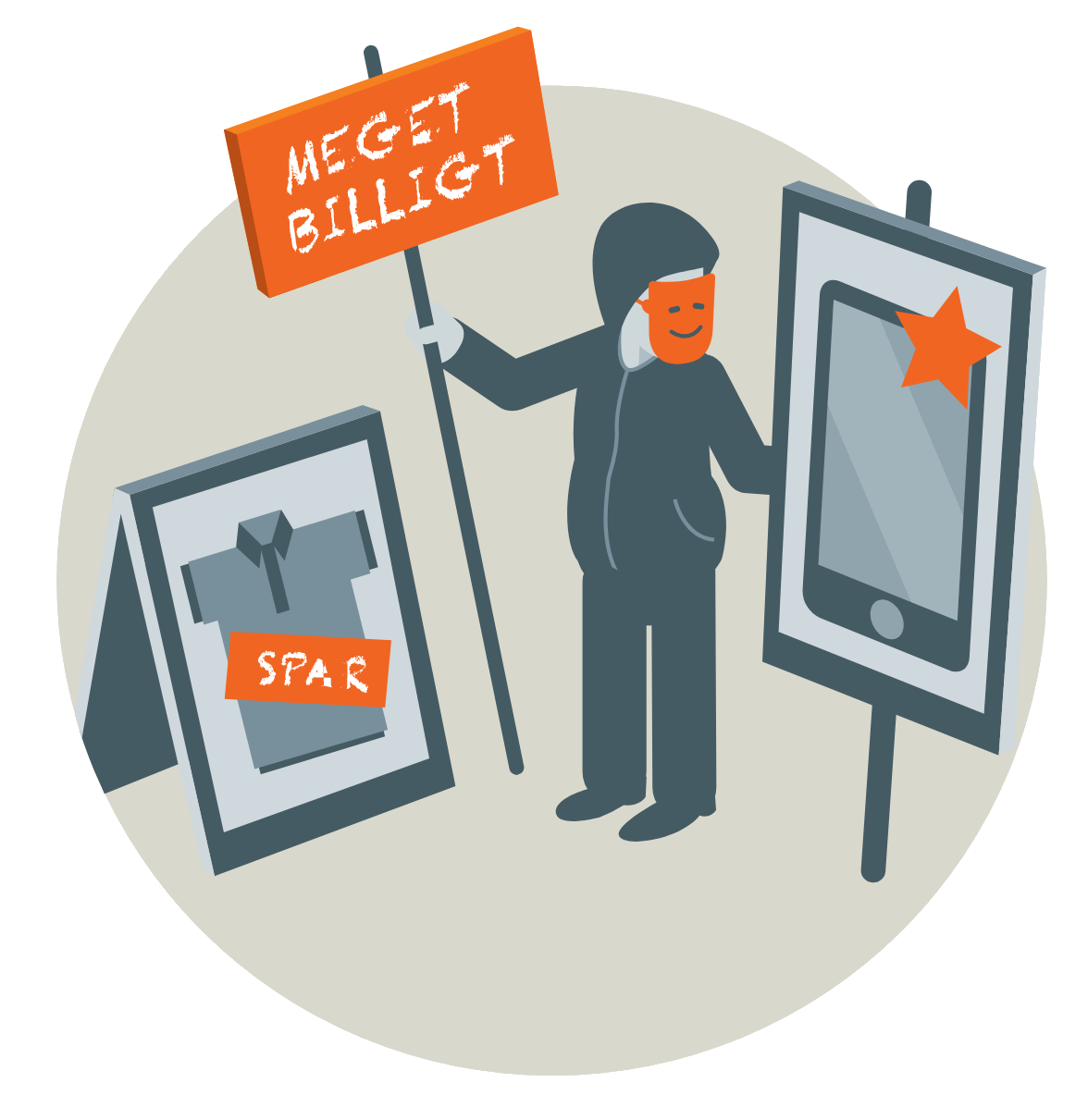 Tjek altid “Om os”-siden
Hackerne er dygtige til at lave fupbutikker på nettet, men de har sjældent tid til at finde på troværdige historier.
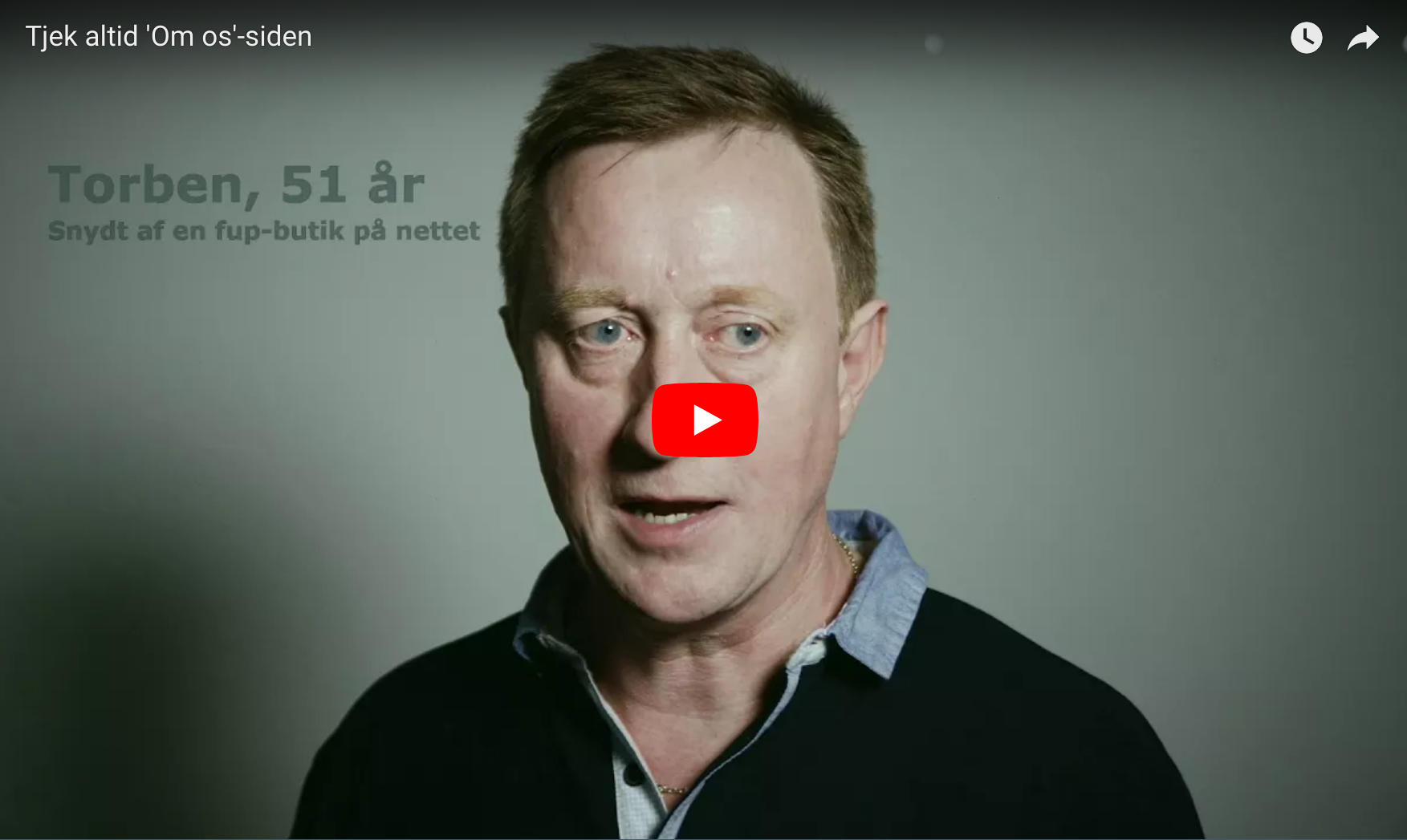 Link til video:
https://www.youtube.com/watch?v=2-icD0Xk49M
[Speaker Notes: (Filmen varer 1:34)]
Hvad er en fupbutik?
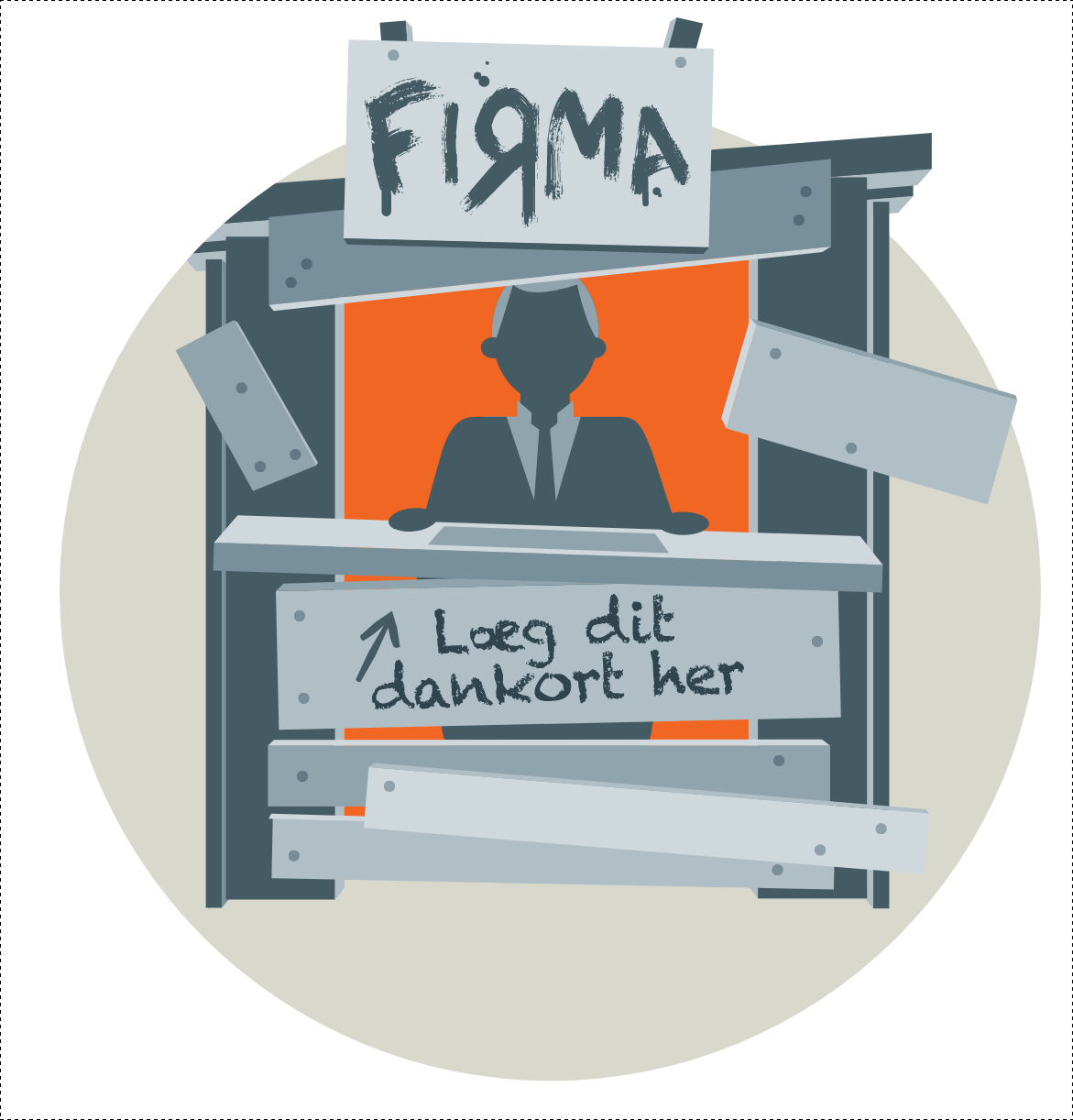 En falsk webbutik, der prøver at snyde eller bedrage dig, når du handler online.

Er ofte designet til at ligne en troværdig netbutik.

Skifter ofte navn og webadresse for at fortsætte svindlen, når de bliver opdaget.

Det er typisk udenlandske it-kriminelle, der står bag fupbutikkerne.
Sådan foregår svindlen
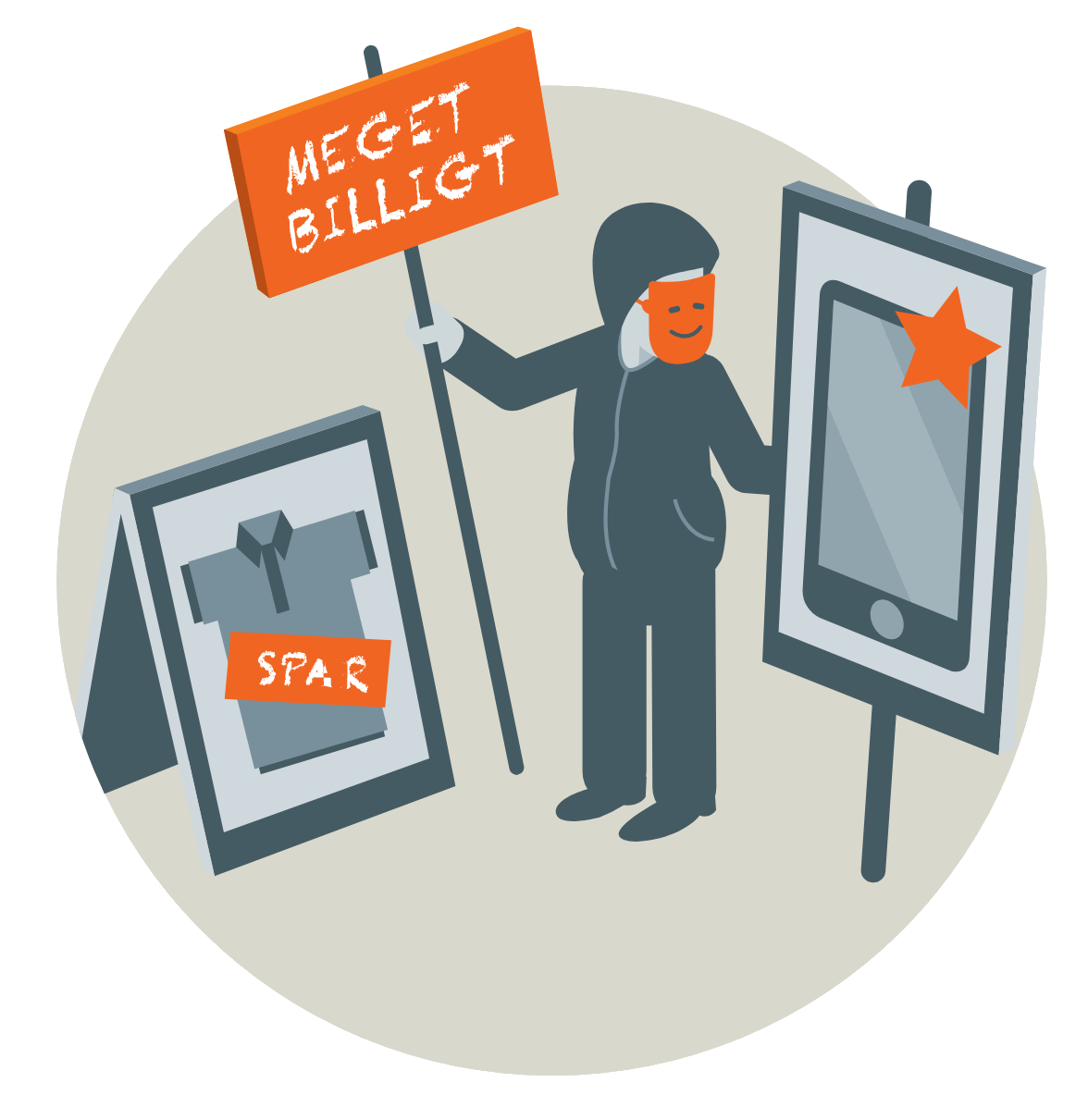 Sælger kopivarer, der bliver forklædt som originale på fupbutikkens webshop.

Stjæler kort og identitetsoplysninger, når du handler. Sender aldrig varen.

Forsøger at inficere os med virus og malware, når vi surfer på sitet.
Sådan spotter du 
en fupbutik
Tjek “om os”-siden
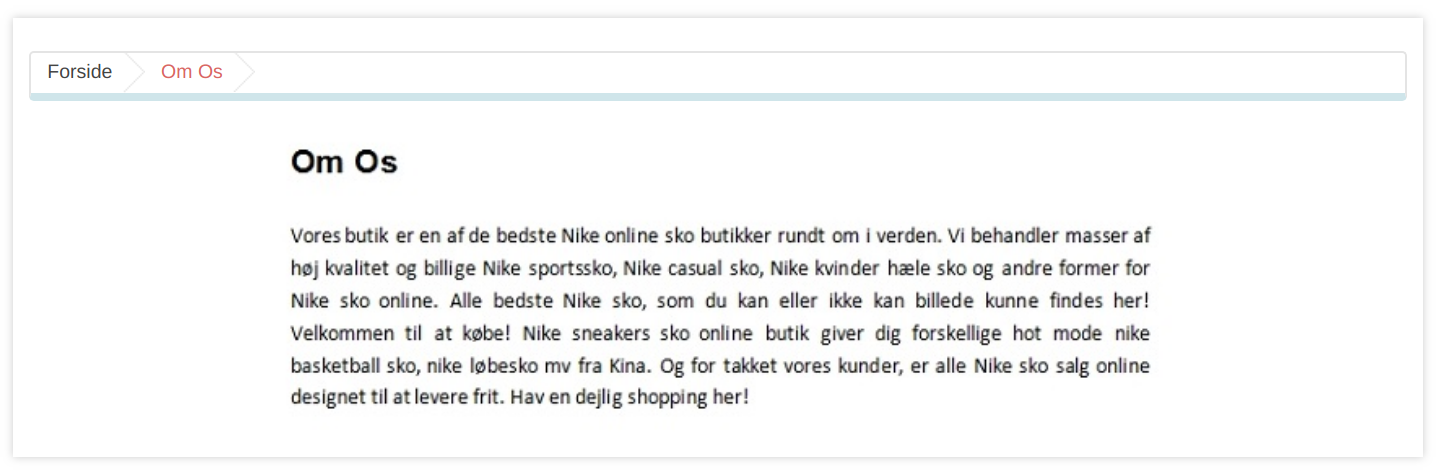 [Speaker Notes: Fup-butikkerne ligner næsten rigtige online-butikker, men hackerne har sjældent tid til at skrive gode historier om deres fupbutikker. Rigtige online-butikker vil oftest gerne fortælle om sig selv og deres historie.]
Sprogfejl og dårlige oversættelser
Q: Hvordan om forsinkelsen?

A: Forsinkelsen ikke sker often.But, hvis der er nogen væsentlig forsinkelse med din bestilling, vil vi kontakte dig immediately.We vil holde kontakte dig fra det tidspunkt, din ordre er placeret.
Eksempel på sprogfejl i handelsbetingelserne fra en fupbutik
[Speaker Notes: Størstedelen af fupbutikkerne får oversat al tekst af en computer. Derfor er fupbutikker fulde af sprogfejl og sjove formuleringer]
Utroligt billige mærkevarer
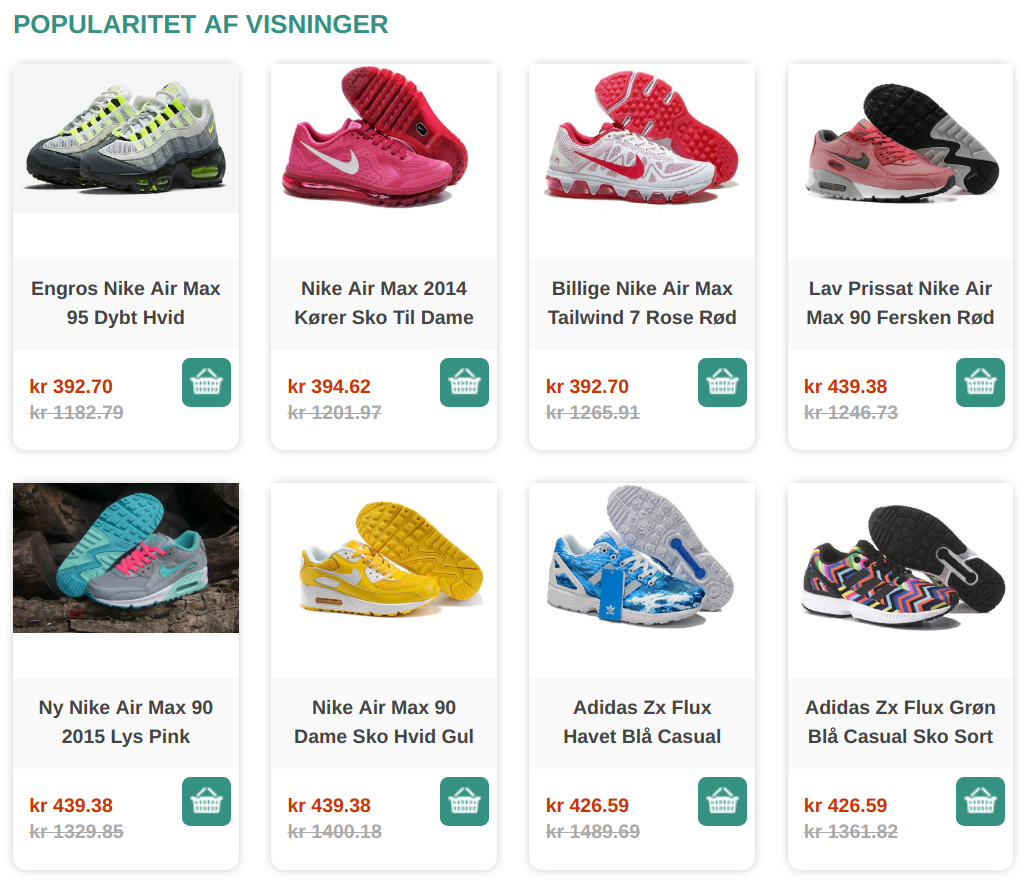 [Speaker Notes: Fupbutikker annoncerer ofte med utrolige tilbud på mærkevarer. De ved at de fleste af os gerne vil gøre et godt tilbud, og det spiller fupbutikkerne på for at lokke os til at handle. Læg også mærke til de skæve priser der ender i 70 og 62 øre. Det er et tegn på at priserne er oversat til danske kroner af et automatisk computerprogram.]
Underlige priser
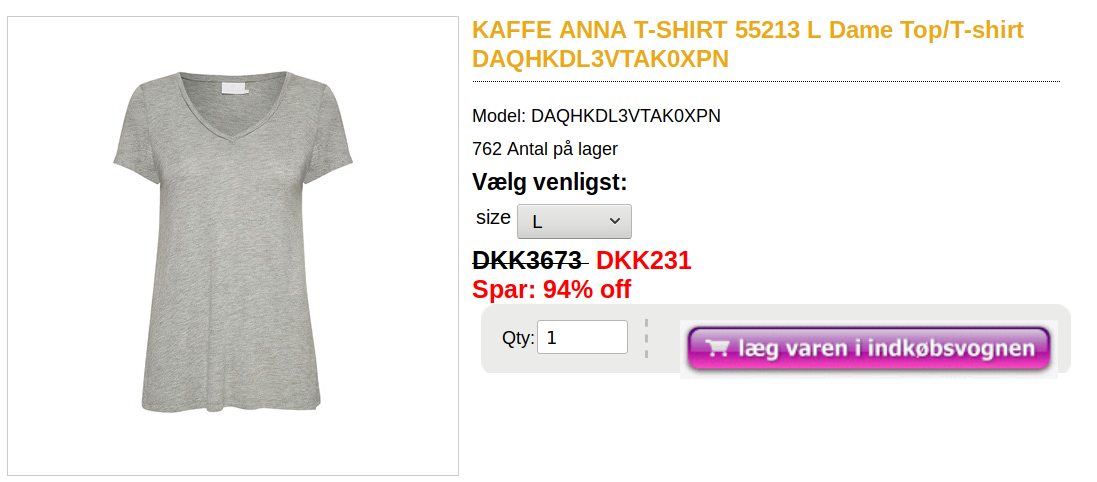 [Speaker Notes: Fupbutikkerne bruger også utroværdige og underlige priser for at fremvise store besparelser. Det er utroværdigt at førprisen på t-shirten virkeligt er 3.673 dkk.]
Underlige webadresser
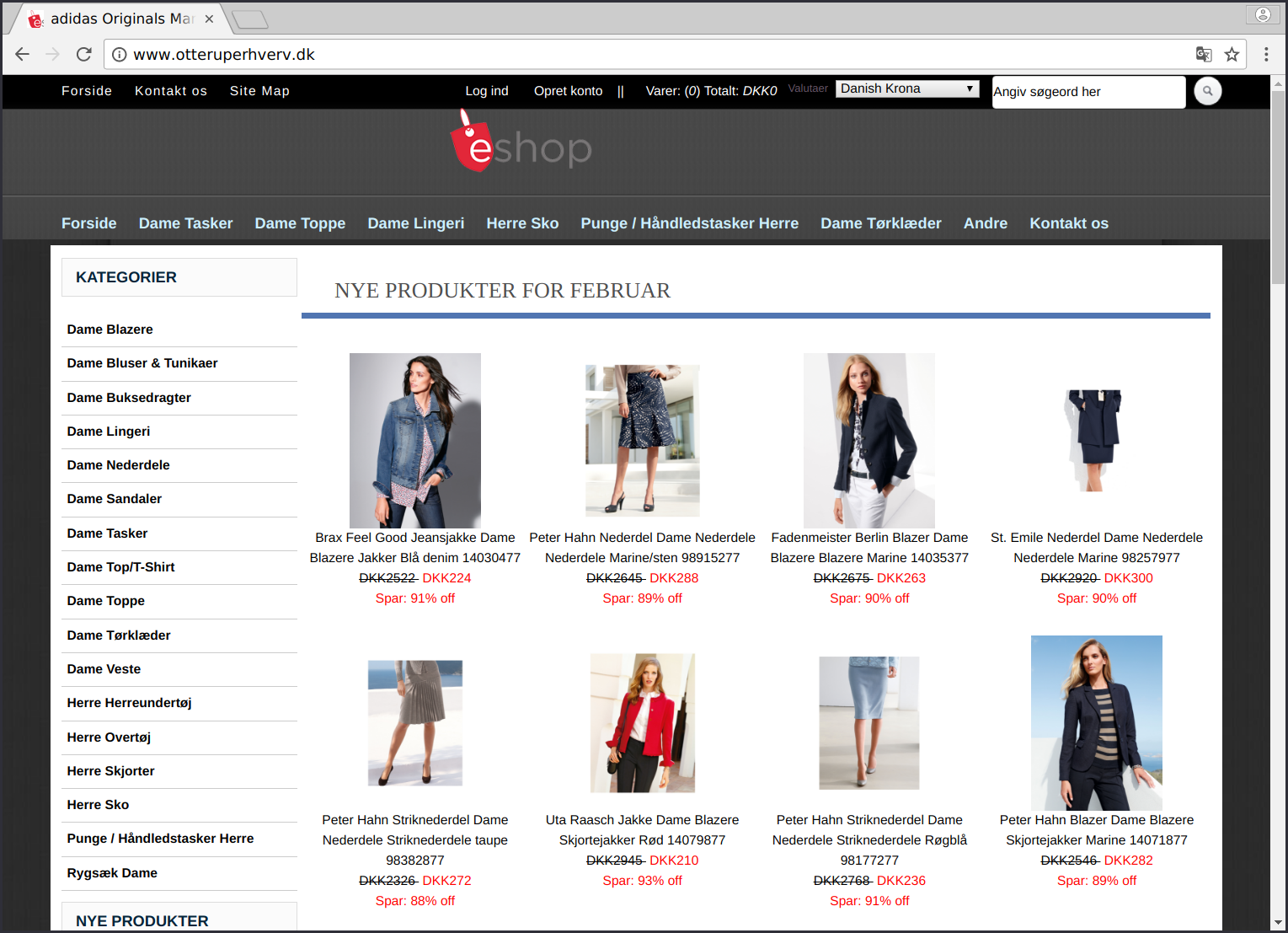 [Speaker Notes: Fupbutikker overtager ofte domæner, der har været brugt til legitime formål, når de åbner en fupbutik.]
Underlige webadresser
Uoverensstemmelse med fupbutikkens titel, webadresse og indhold
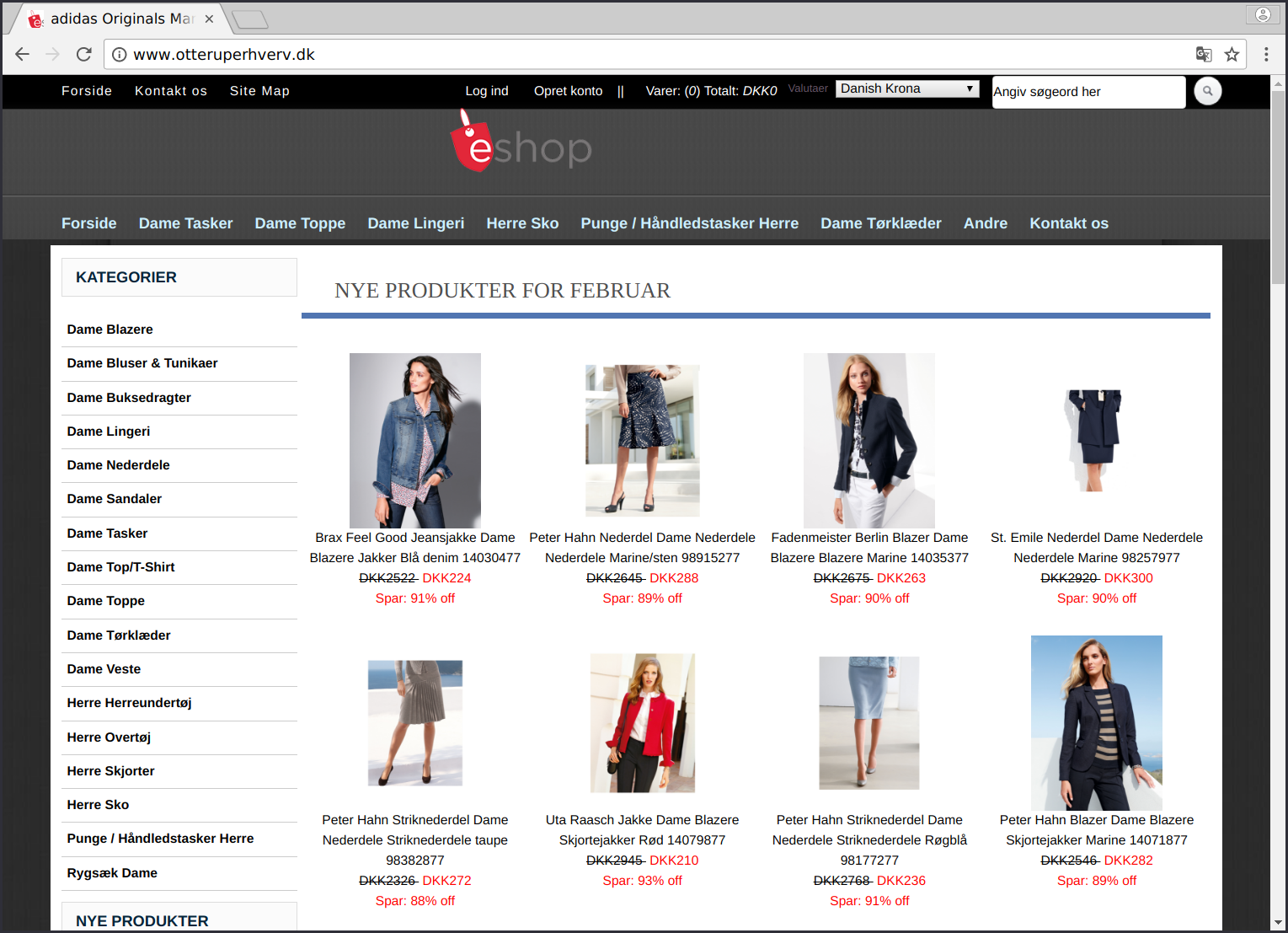 [Speaker Notes: Fupbutikker overtager ofte domæner der har været brugt til legitime formål, når de åbner en fupbutik. 
Her er der ingen sammenhæng mellem webadressen, sidens titel og de produkter, der bliver vist på siden.]
reklamer
Fup
Fupreklamer
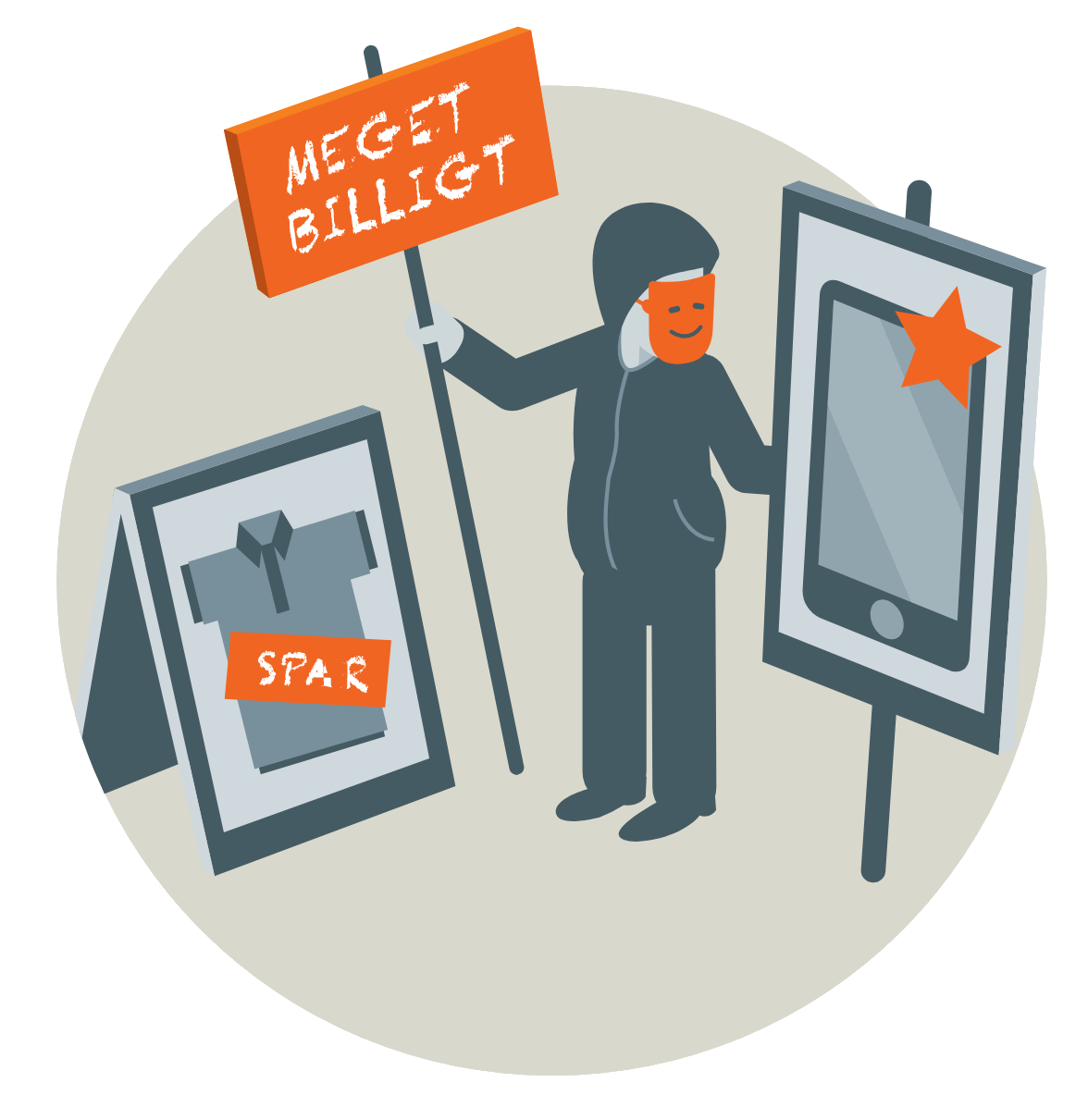 Fupbutikker bruger ofte fupreklamer til at finde deres ofre.

Annoncer på Google, Facebook og sociale medier

Opslag fra falske eller hackede Facebookprofiler

Kan udgive sig for at være fra legitime forretninger
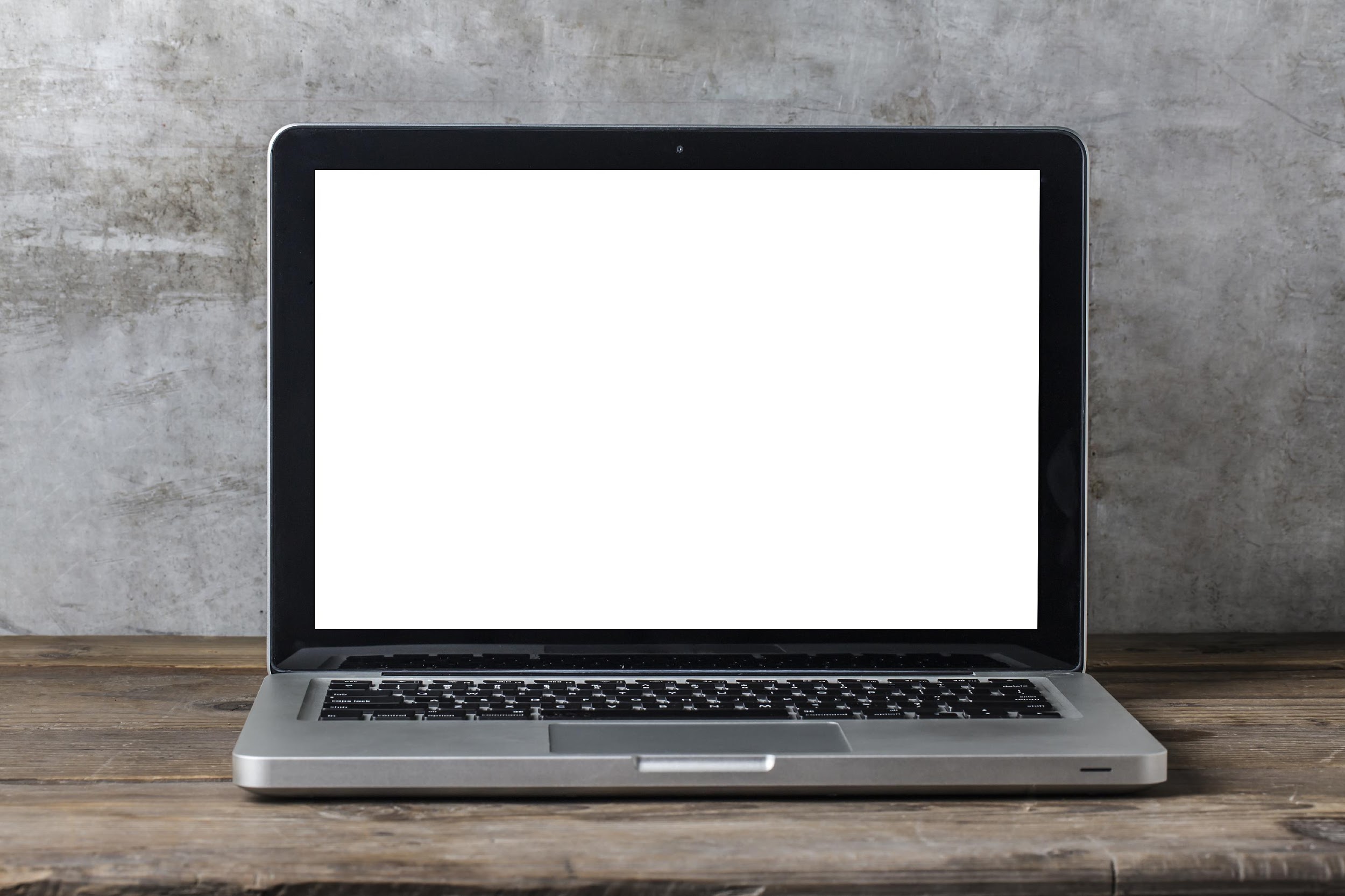 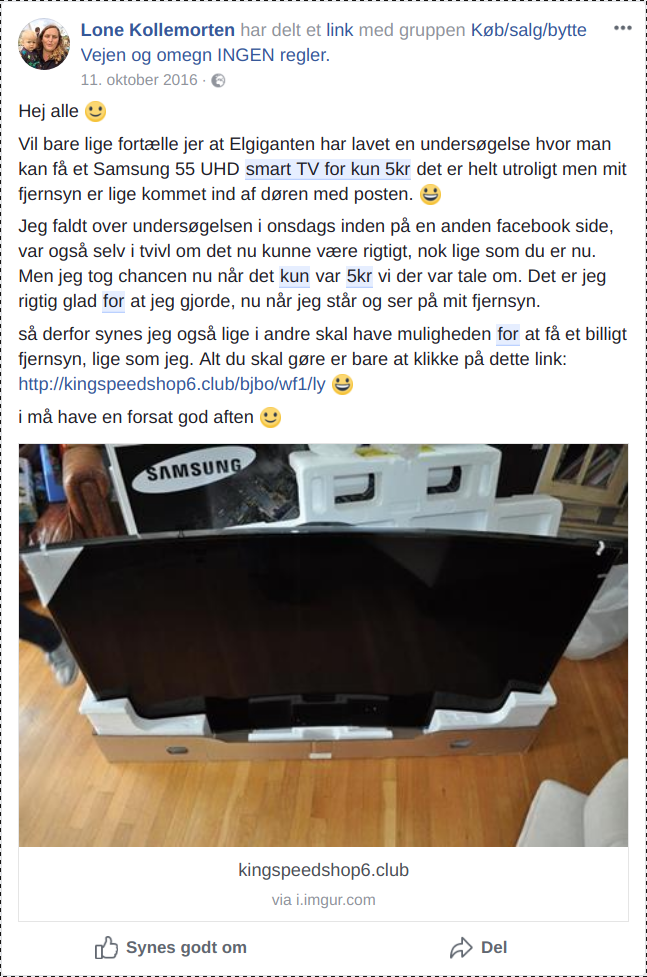 Sender dig til en falsk tilbudsside, som udgiver sig for at være Elgiganten
[Speaker Notes: Det her er et eksempel på en fupreklame, der bliver delt via en Facebook gruppe. Reklamen udgiver sig for at komme fra Elgiganten, men det er fup. Afsenderen er enten en falsk eller hacket Facebookprofil.]
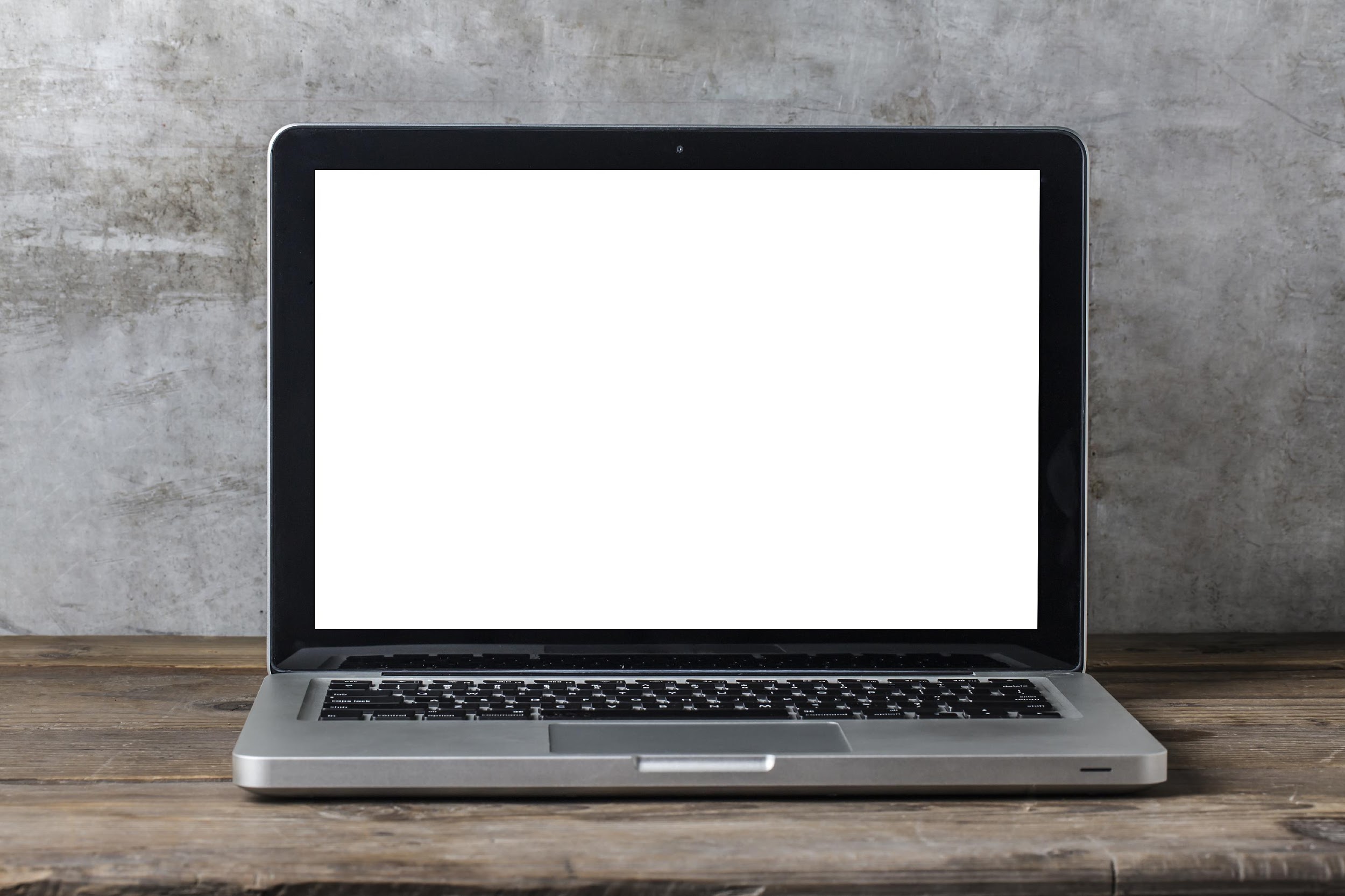 [Speaker Notes: Linket leder til en reklameside, der udgiver sig for at være fra Elgiganten, men den ligger på en forkert webadresse, kontrolleret af it-kriminelle.]
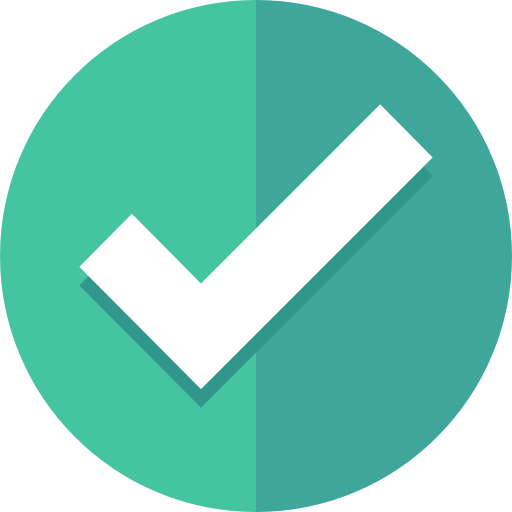 Du kan gøre en forskel
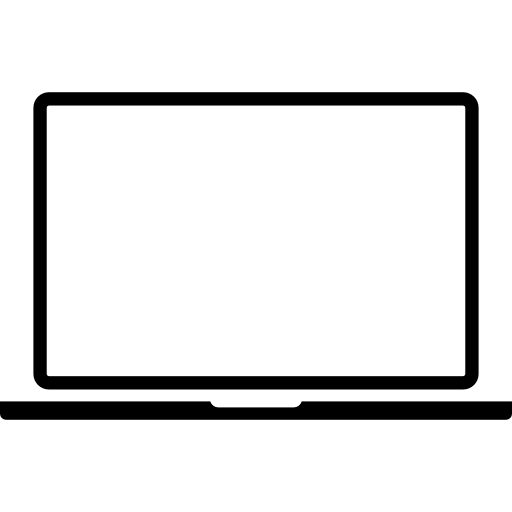 Tjek ALTID ”Om os”-siden. Er den mangelfuld, eller indeholder en beskrivelse med mange underlige sprogfejl, er det sandsynligvis en fupbutik.
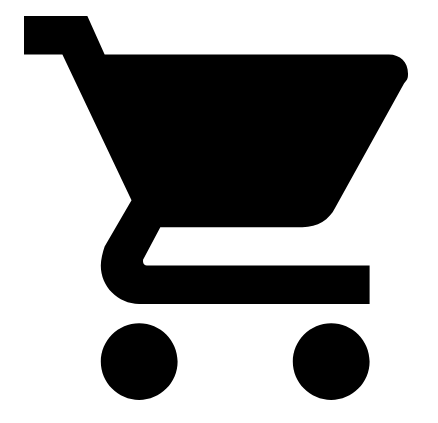 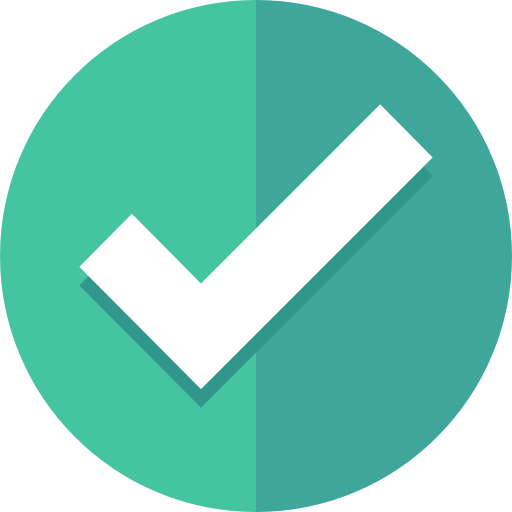 Du kan gøre en forskel
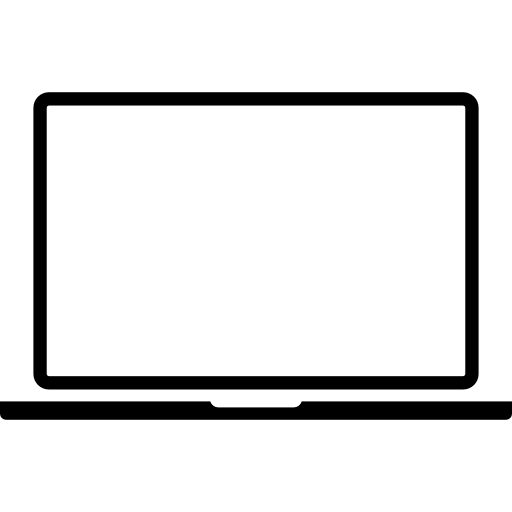 Tjek ALTID ”Om os”-siden. Er den mangelfuld, eller indeholder en beskrivelse med mange underlige sprogfejl, er det sandsynligvis en fupbutik.

Kig efter kontaktoplysninger. Virksomhedens navn, e-mail adresse, telefonnummer og adresse skal fremgå.
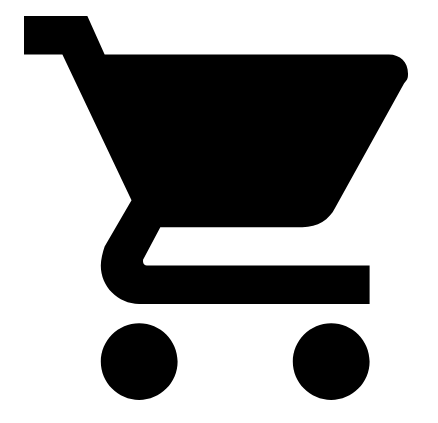 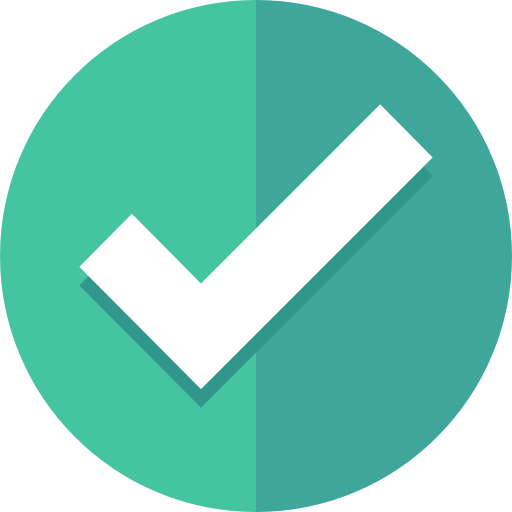 Du kan gøre en forskel
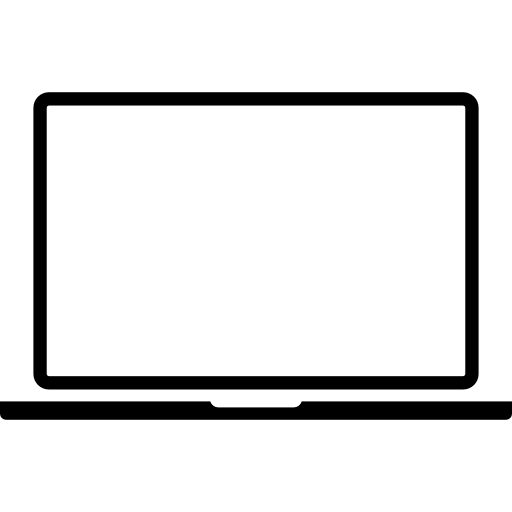 Tjek ALTID ”Om os”-siden. Er den mangelfuld, eller indeholder en beskrivelse med mange underlige sprogfejl, er det sandsynligvis en fupbutik.

Kig efter kontaktoplysninger. Virksomhedens navn, e-mail adresse, telefonnummer og adresse skal fremgå.

Danske virksomheder har et 8-cifret CVR-nummer, der skal fremgå af hjemmesiden.
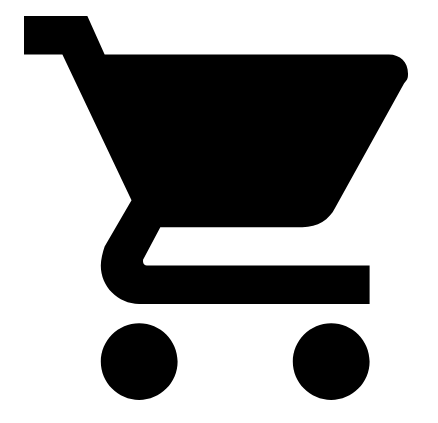 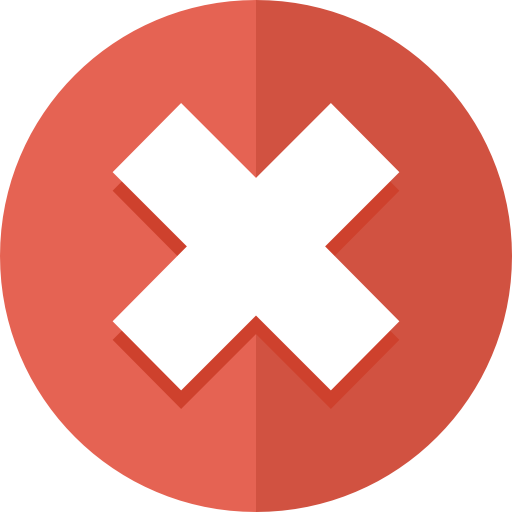 Du kan gøre en forskel
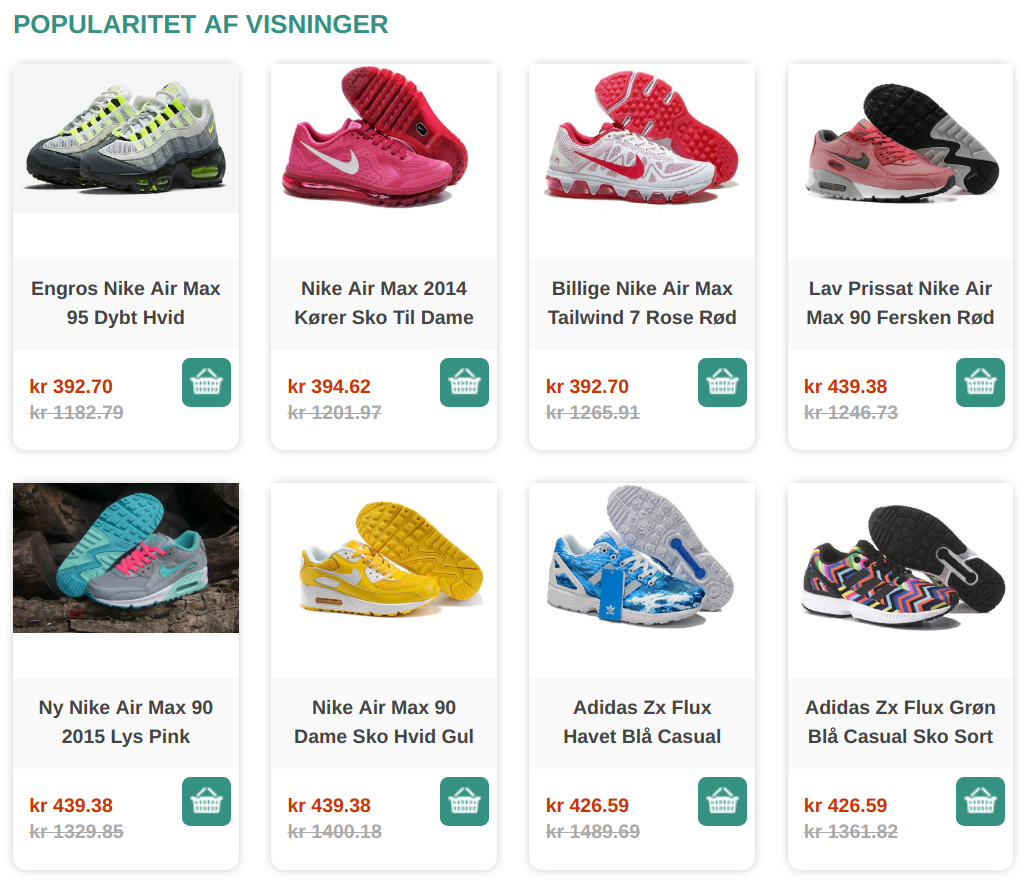 Handl ALDRIG hos en webbutik hvis du opdager tegnene på fup.

“Om os” siden er utroværdig.

Webbutikken er fyldt med sprogfejl og dårlige oversættelser.

Utrolige tilbud på billige mærkevarer og underlige priser.

Underlige webadresser der ikke stemmer overens med sidens indhold.
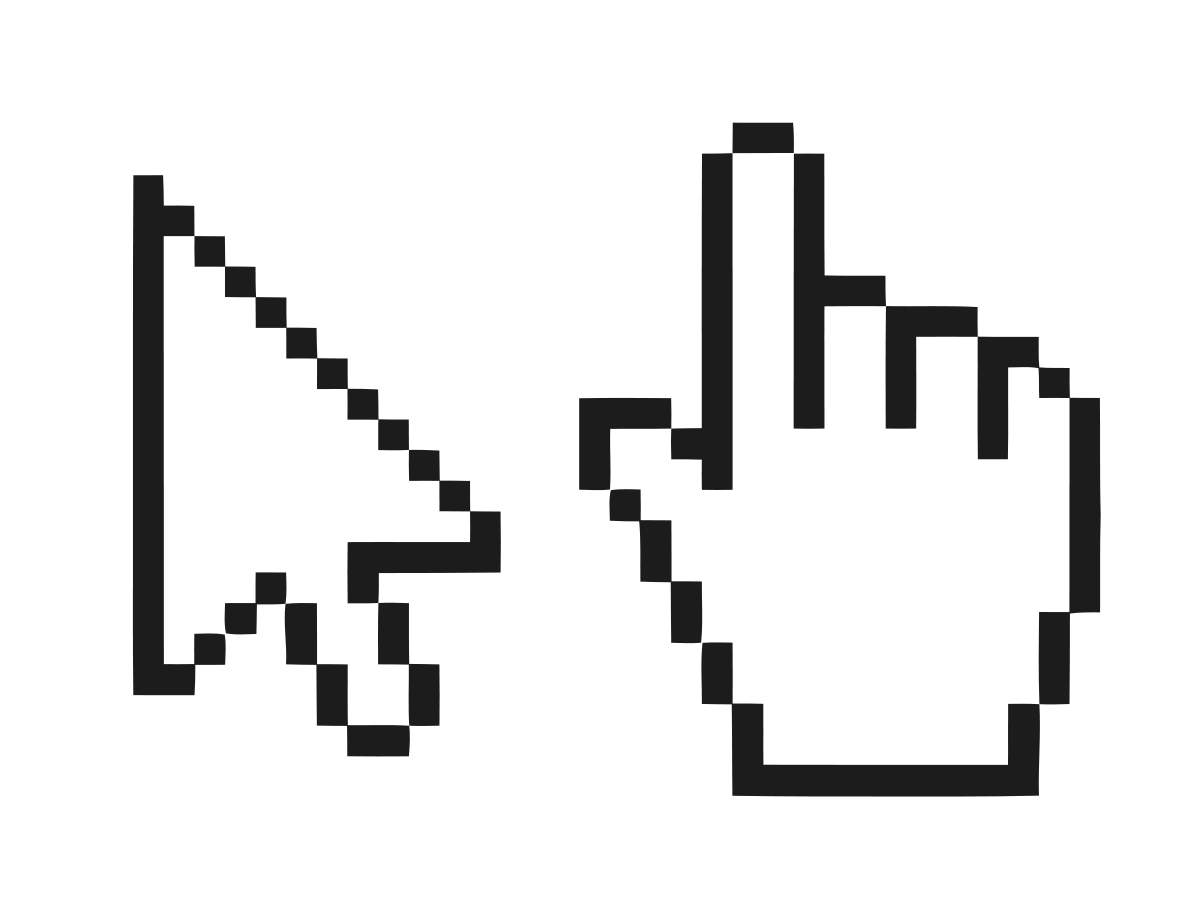 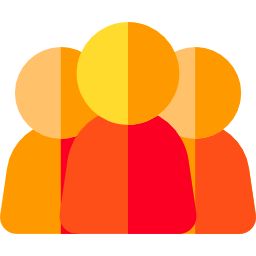 Tjek altid 
“Om os”-siden
Fællesøvelse
[Speaker Notes: (Øvelsen tager ca. 15-20 min.)]
Tjek altid “Om os”-siden
I bliver præsenteret for “Om os”-sider fra 3 webbutikker
Én af dem er fra en fupbutik – hvilken?
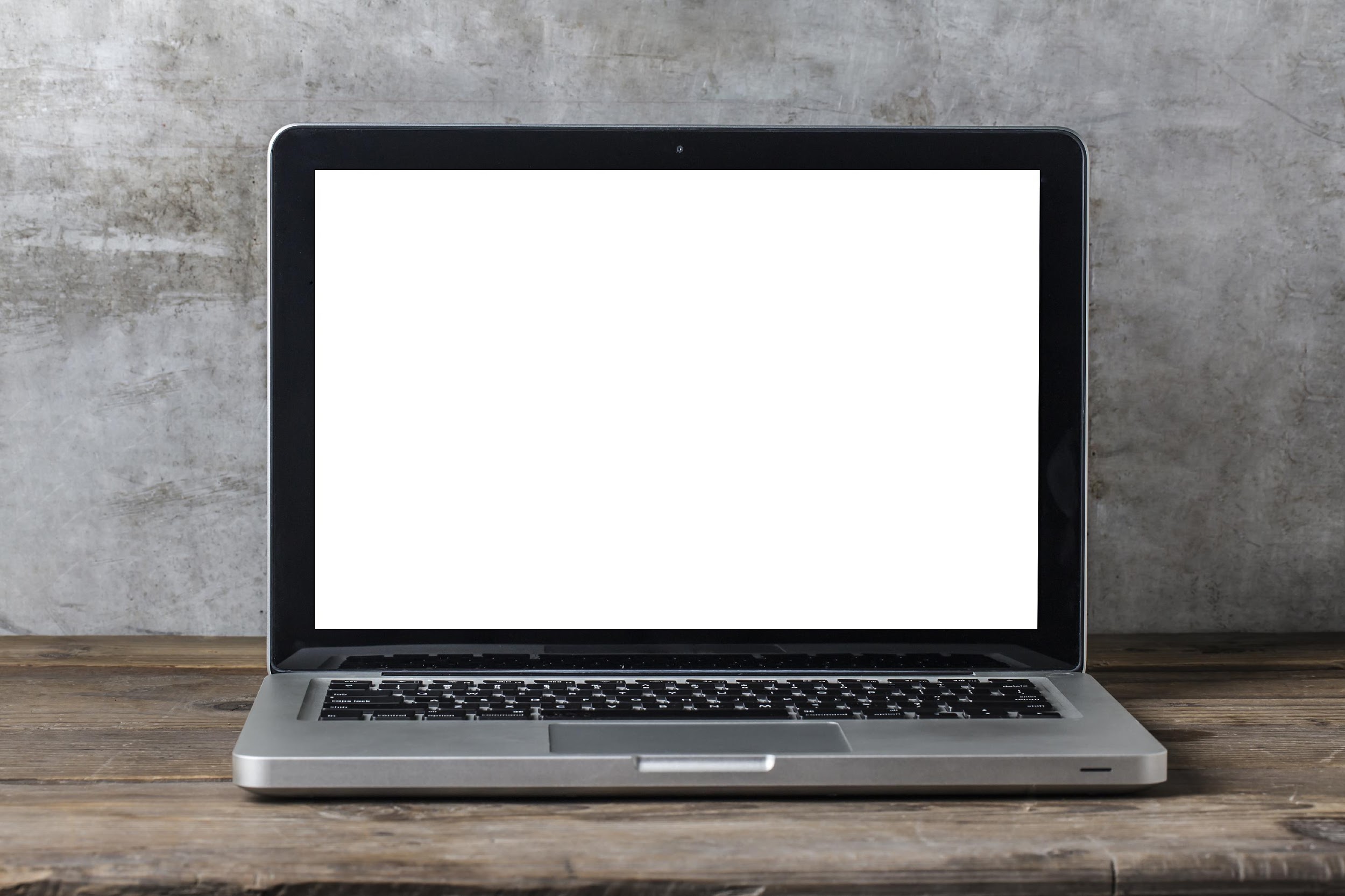 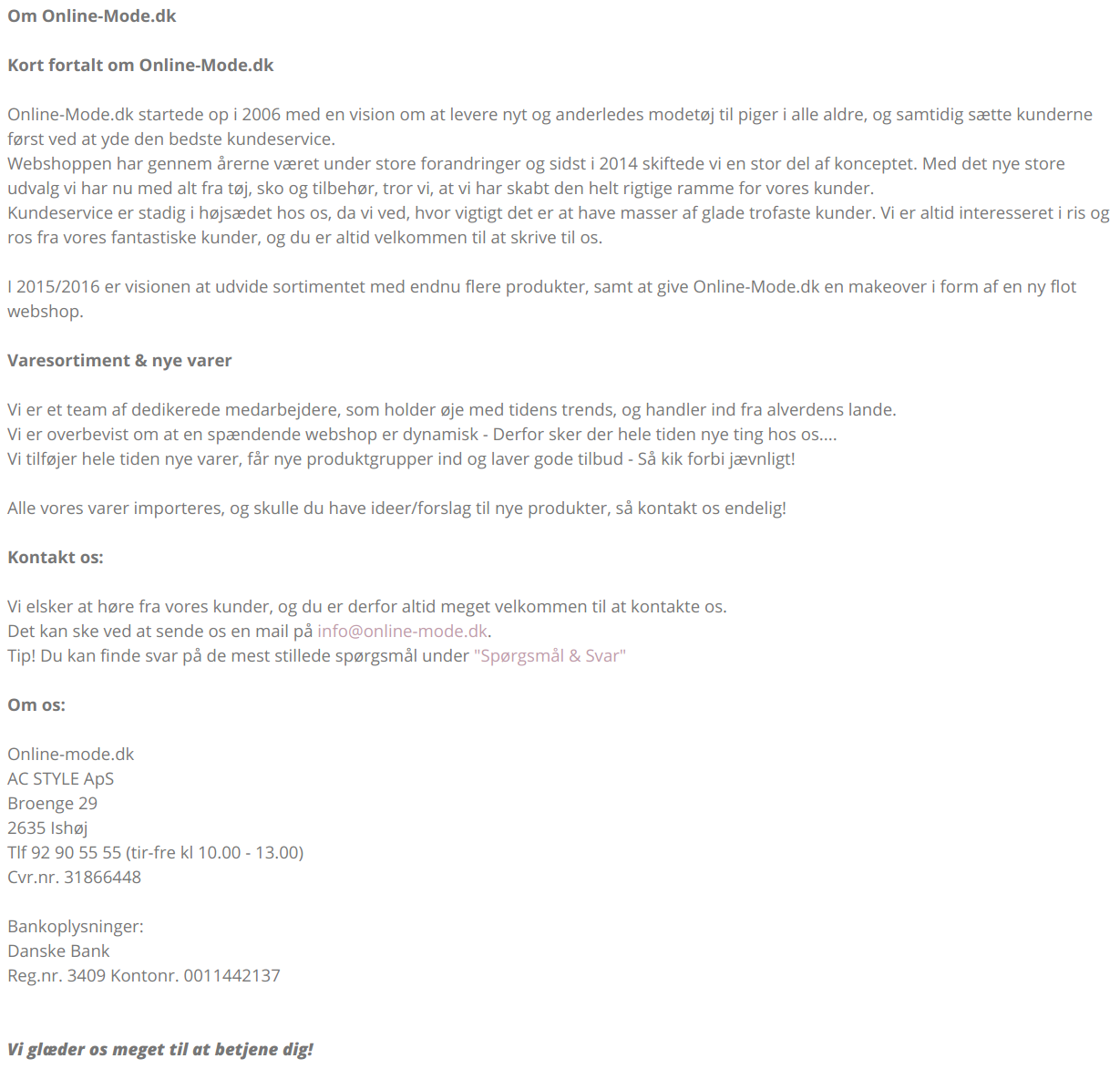 A
A
[Speaker Notes: “Om os”- siden fra Online-Mode.dk. Siden indeholder en troværdig beskrivelse, kontaktinformationer, samt virksomhedens stamoplysninger.]
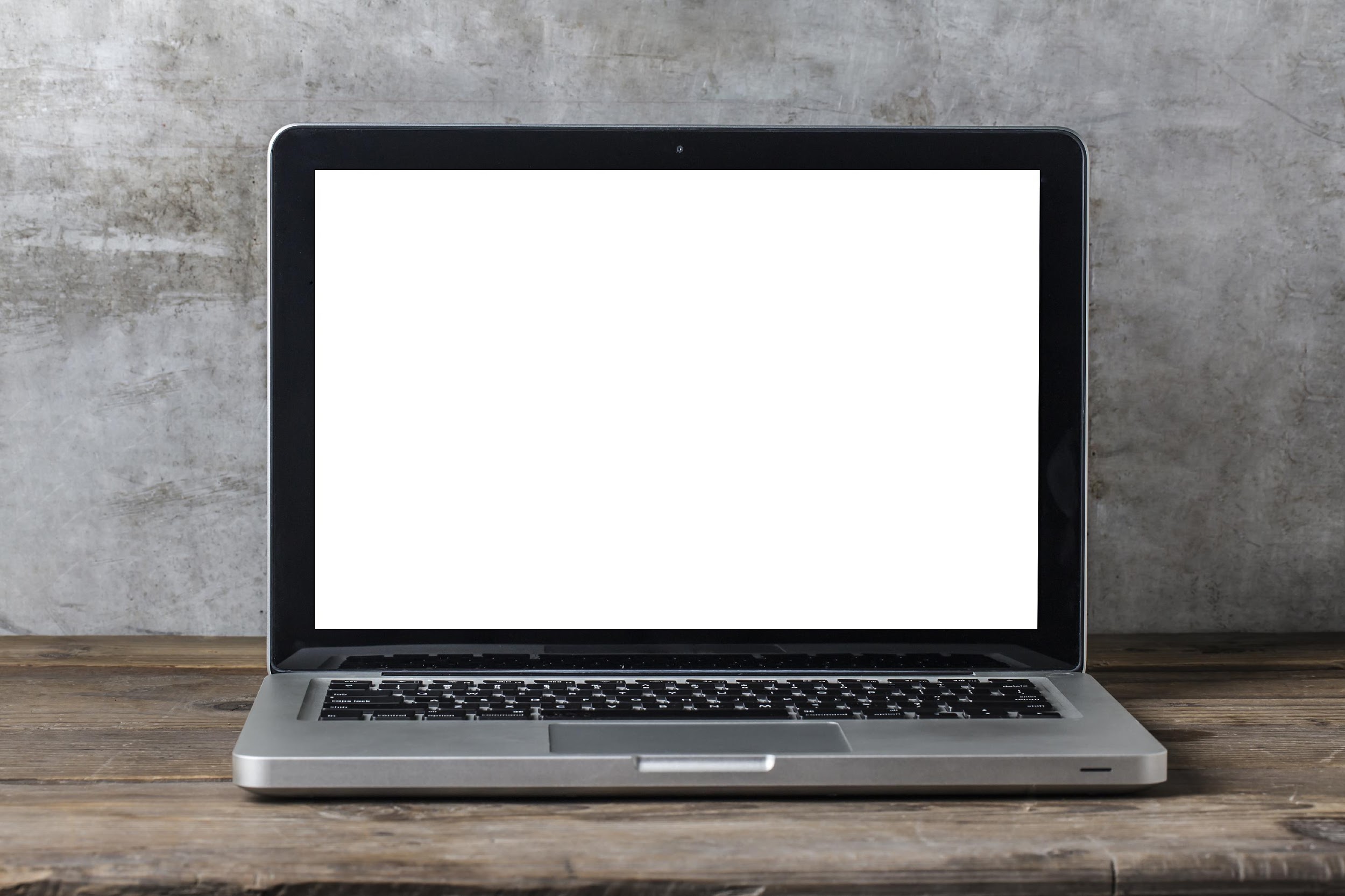 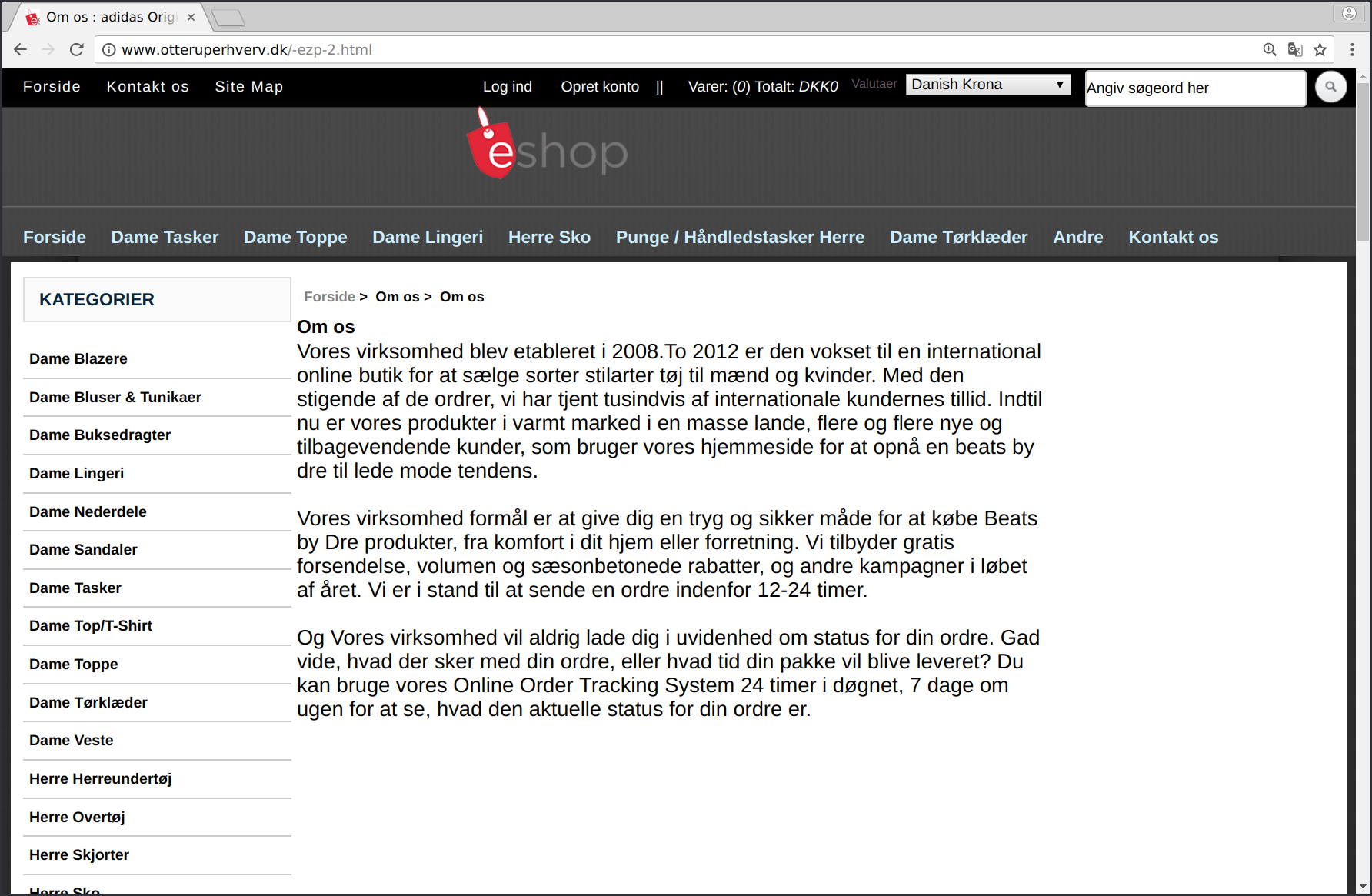 B
[Speaker Notes: “Om os”-side fra fupbutikken otteruperhverv.dk. Siden virker utroværdig med passager der kommer fra en dårlig automatisk oversættelse. Teksten indeholder ingen kontakt, eller virksomhedsinformationer.]
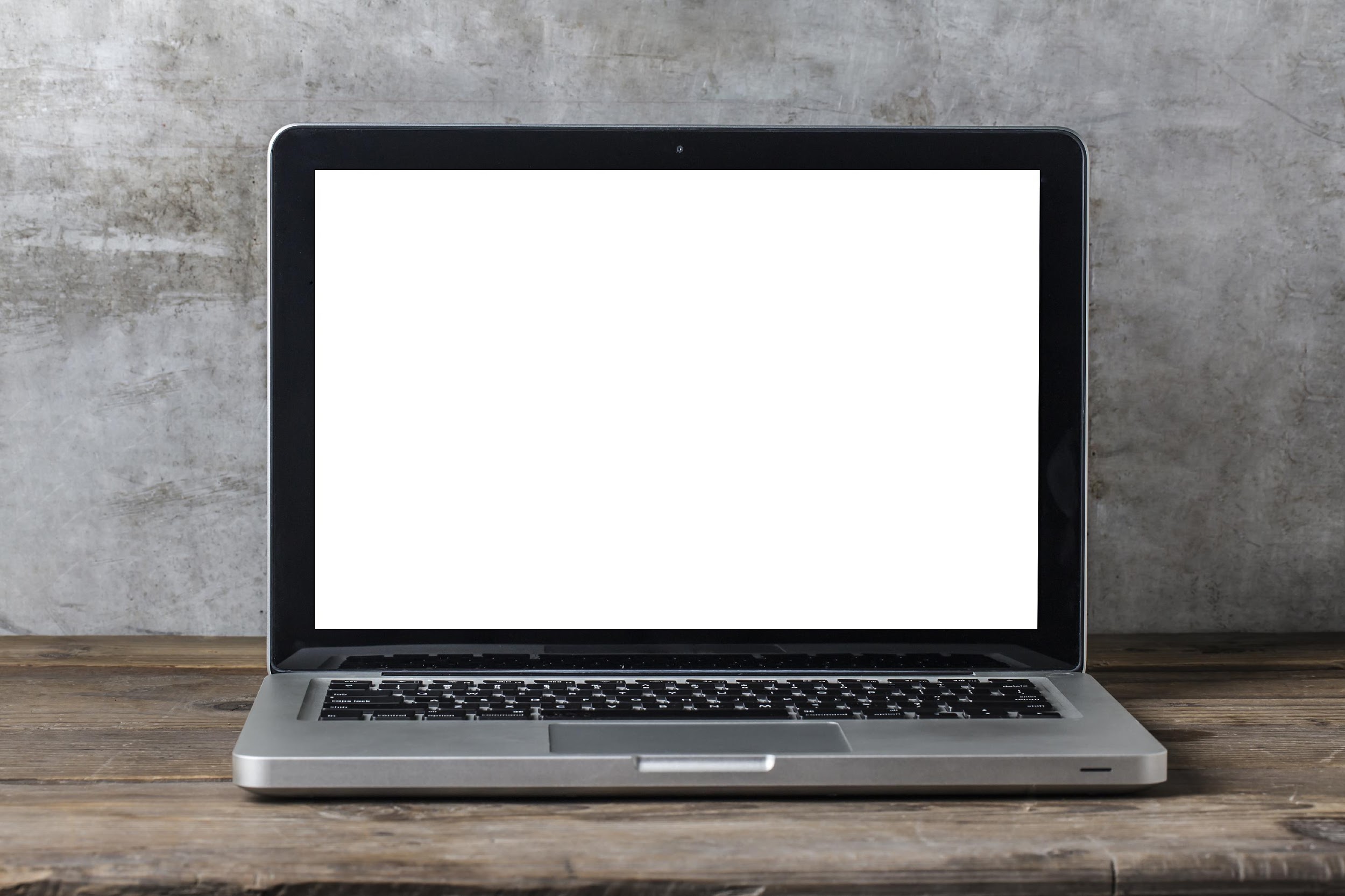 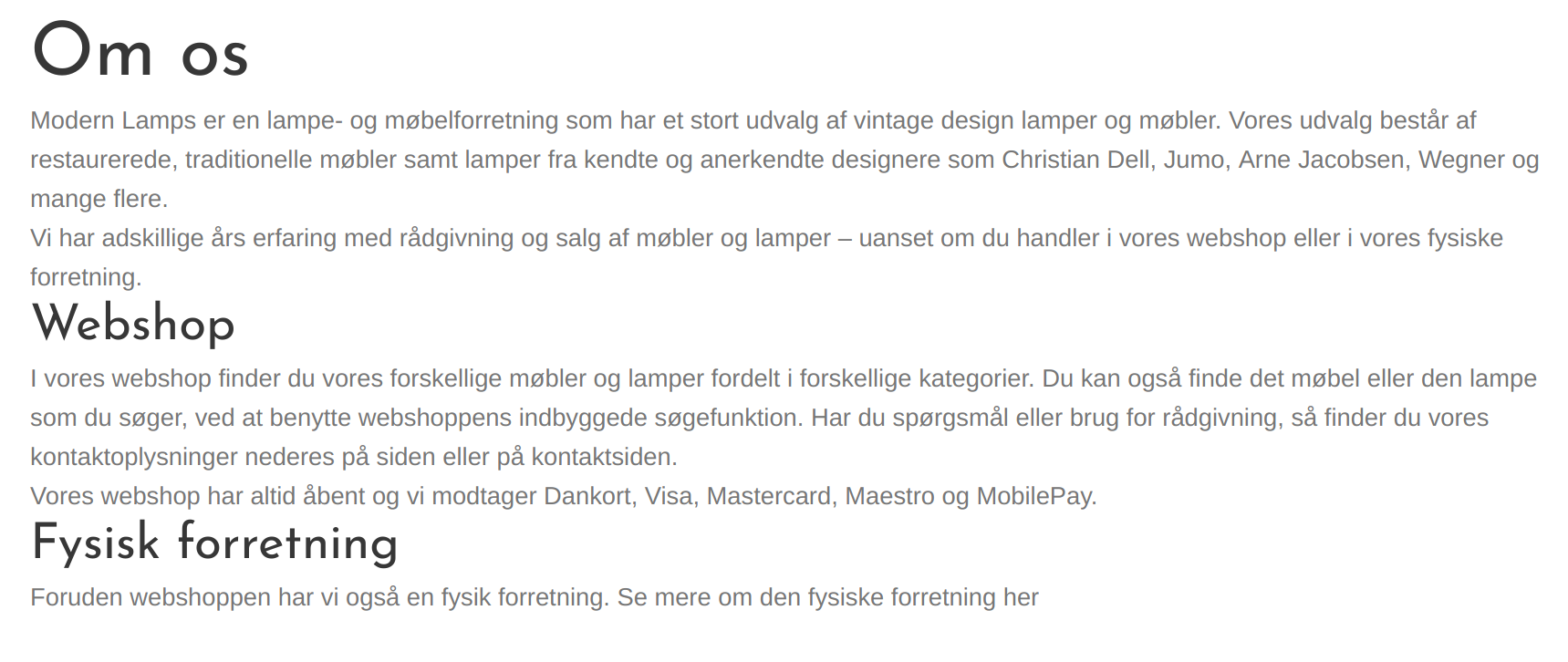 C
A
[Speaker Notes: “Om os”-side fra webbutikken modernlamps.dk. Selve “Om os” siden er mangelfuld og det er ikke tydeligt hvem der står bag siden, eller hvordan man kontakter den baseret på disse informationer. Man kan dog finde informationer, der bekræfter at siden er legitim ved at kigge på siden “handelsbetingelser” eller ved at verificere e-mærke certificeringen der fremgår af sidefoden.]
Og det rigtige svar er...
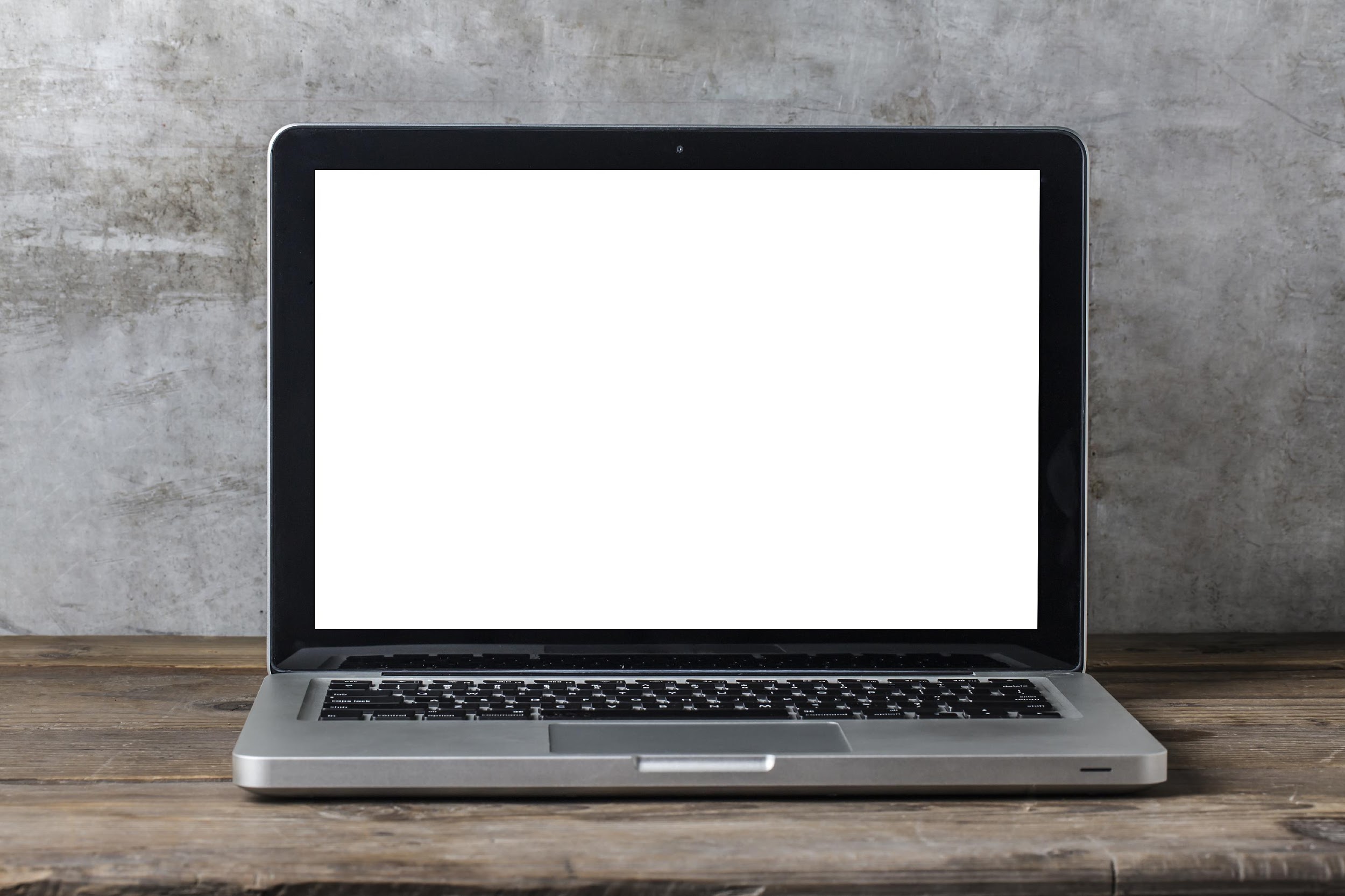 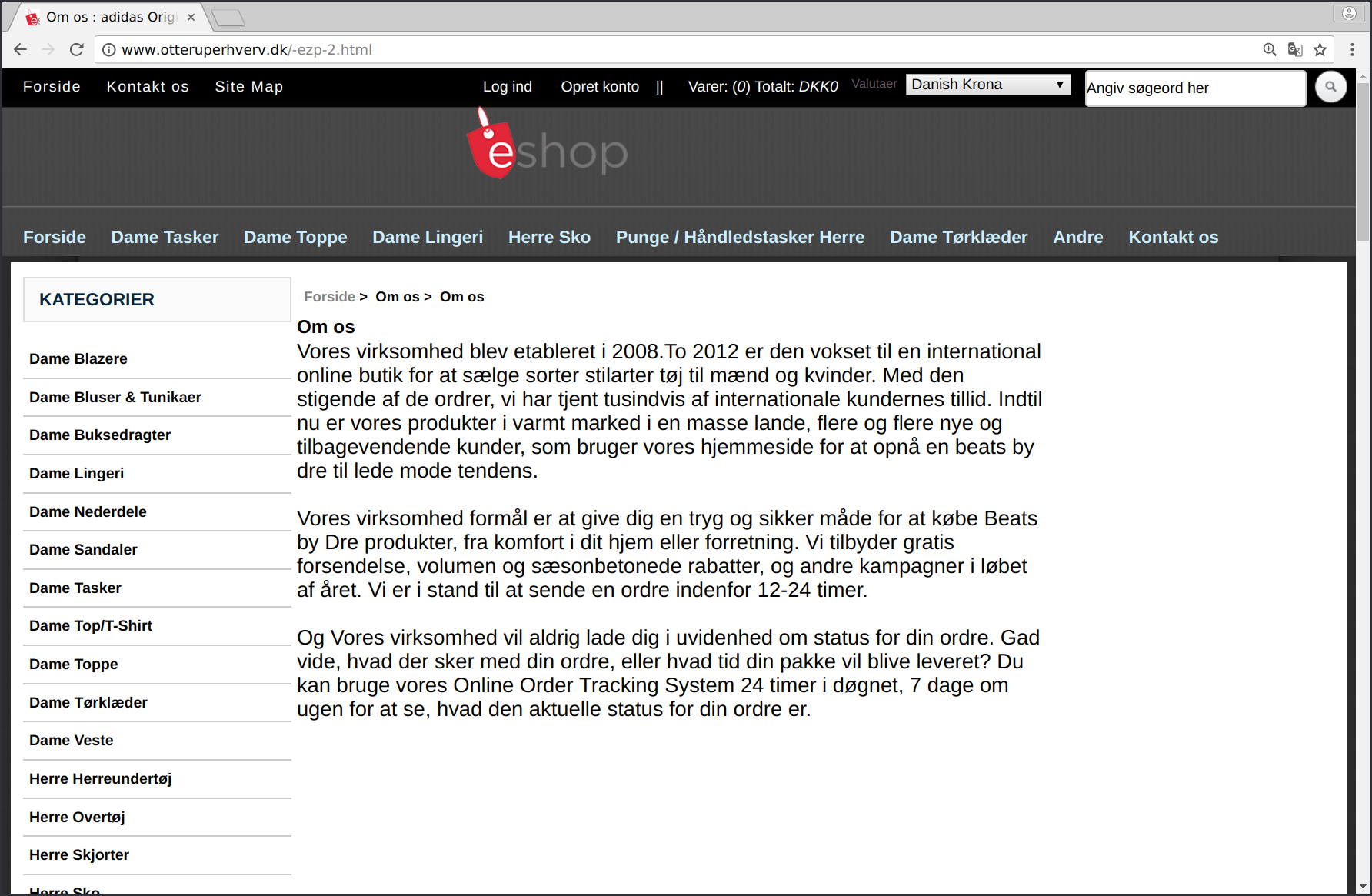 B
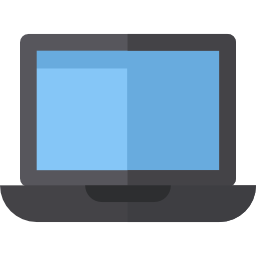 Se efter e-mærket på danske webshops
Computerøvelse
[Speaker Notes: E-mærket er en certificering af danske webbutikker. Har en butik e-mærket, er det blevet kontrolleret, at de er til at stole på.]
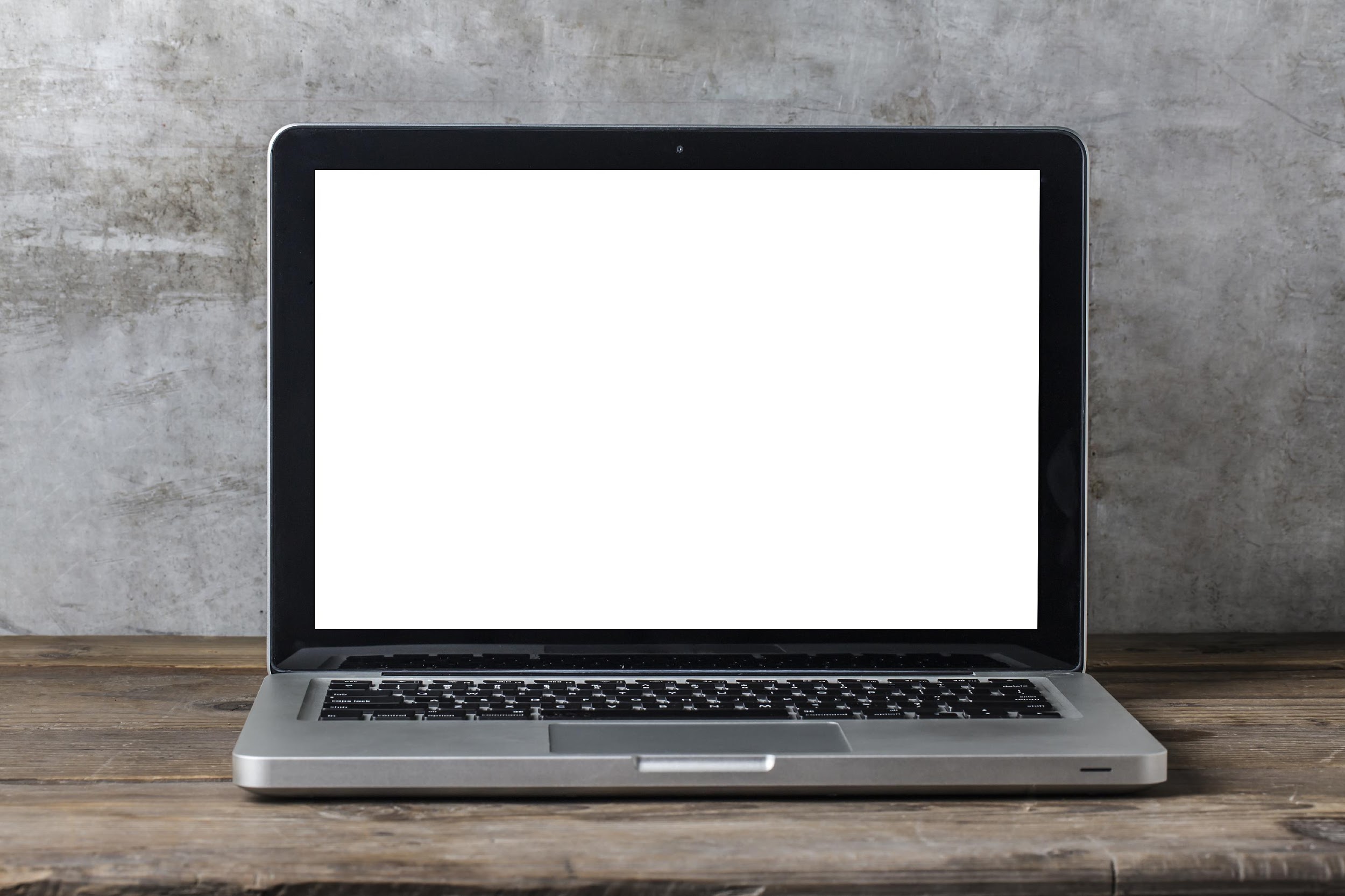 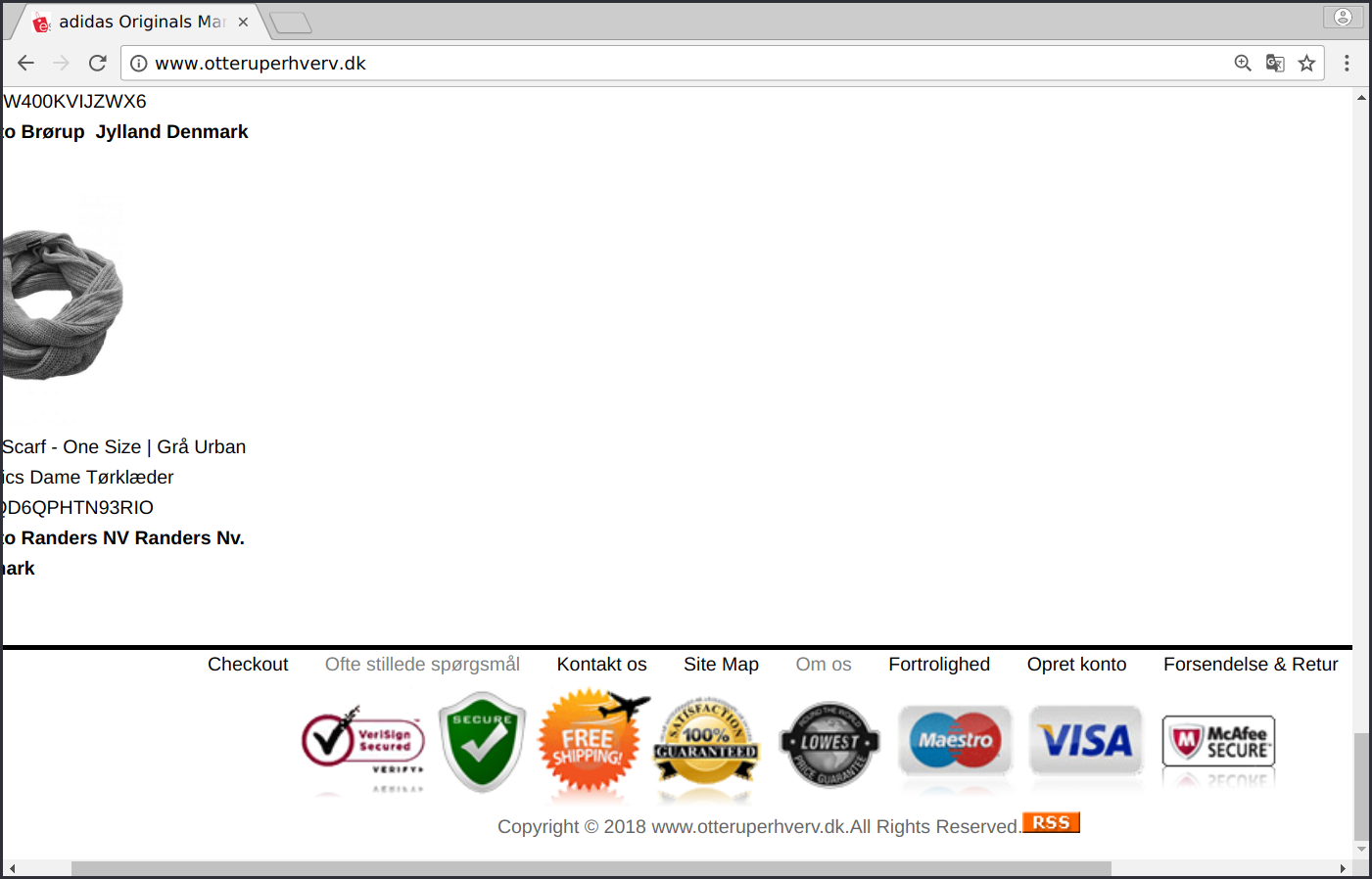 [Speaker Notes: Fupbutikker pryder sig ofte med falske certificeringer for at fremstå legitime]
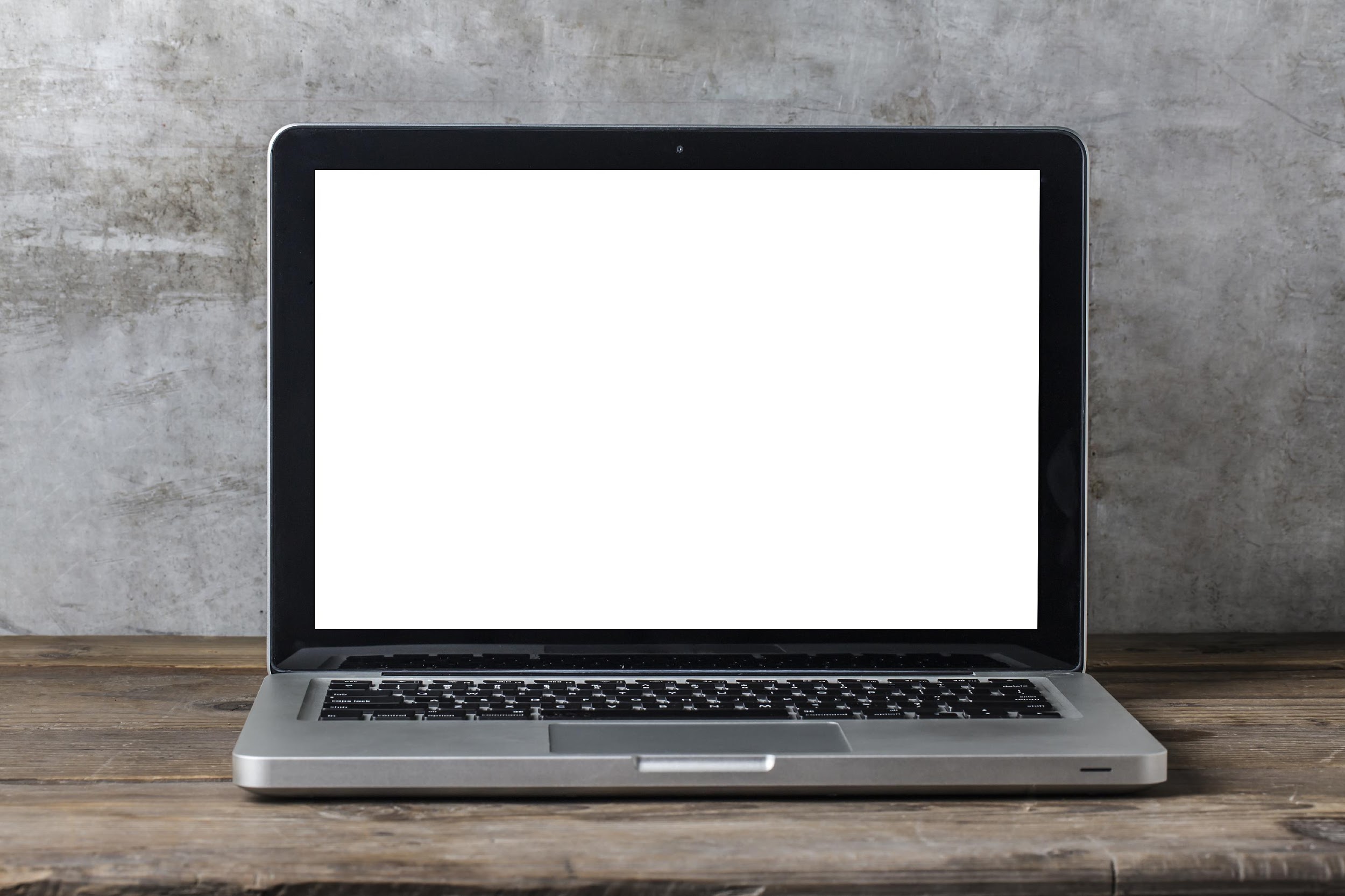 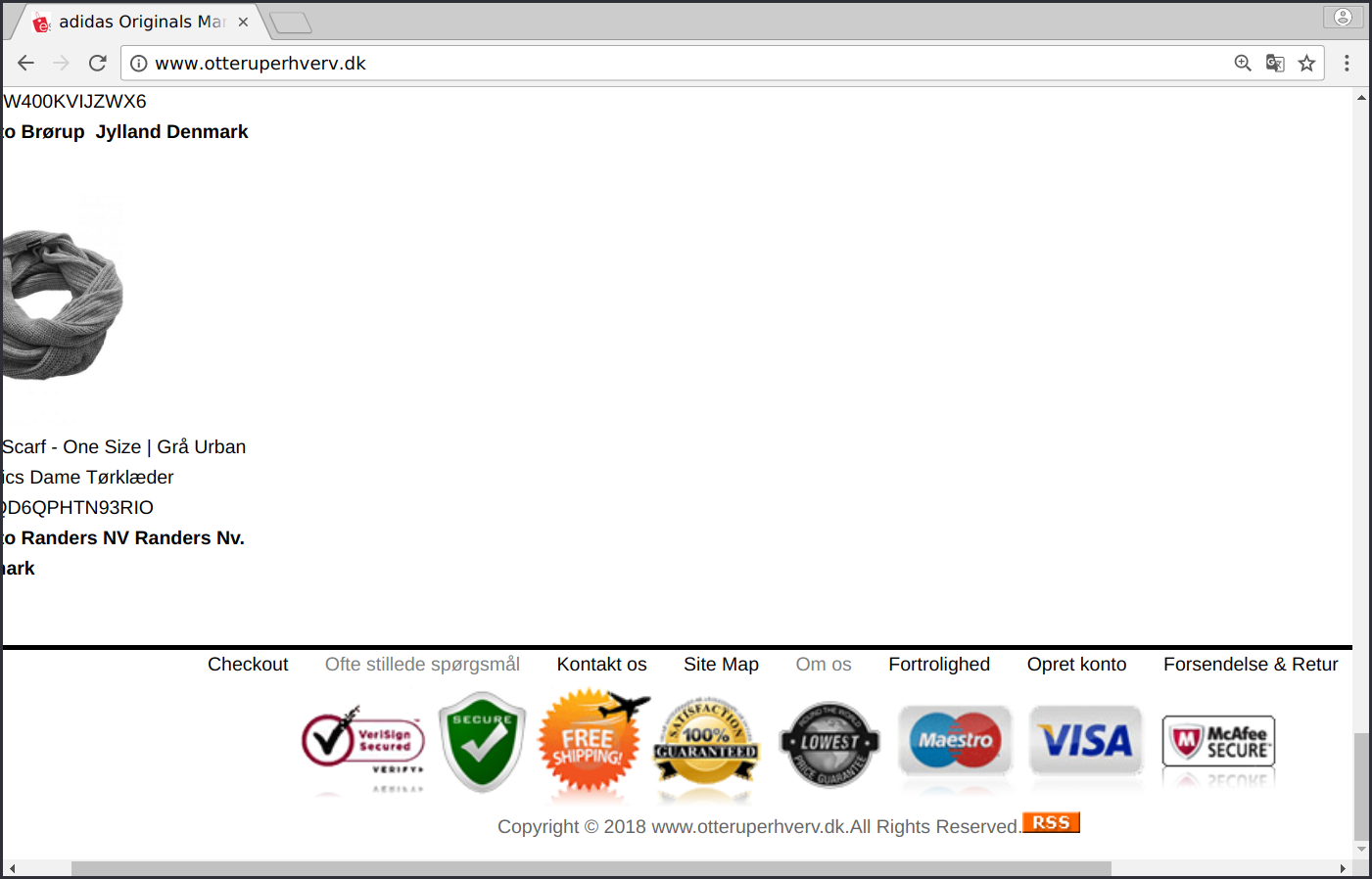 Fupbutikker bruger ofte falske certificeringer til at fremstå legitime
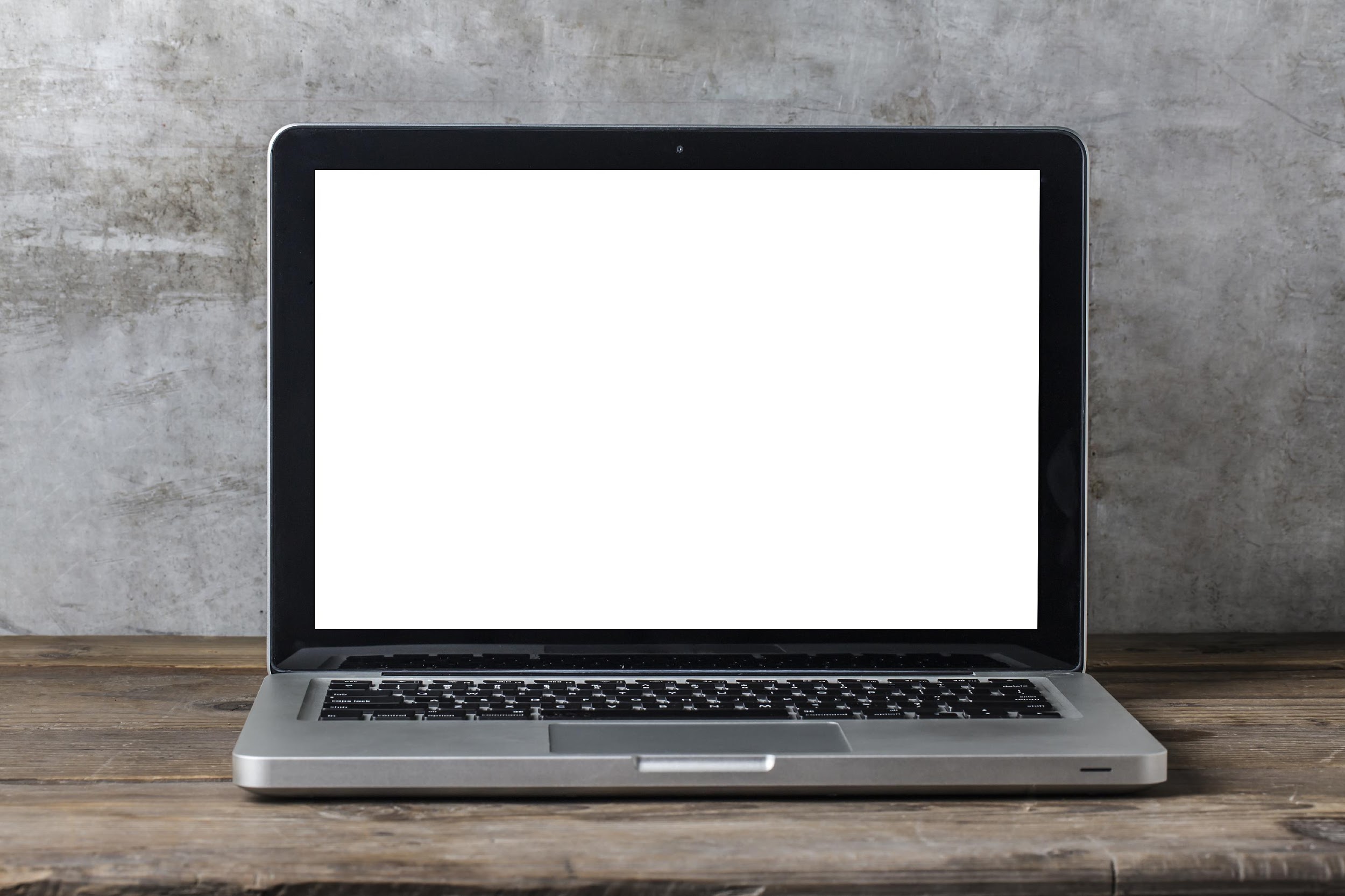 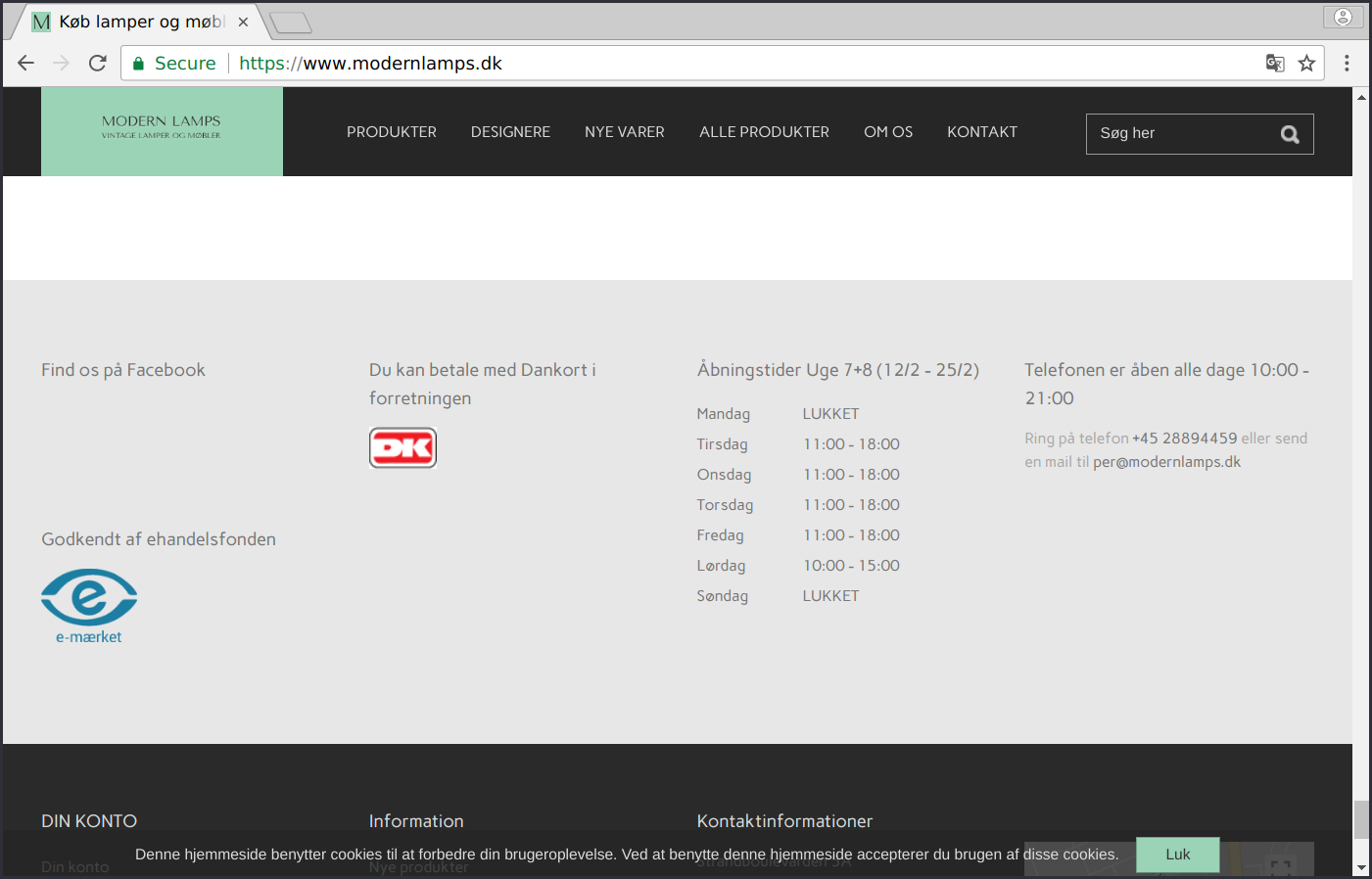 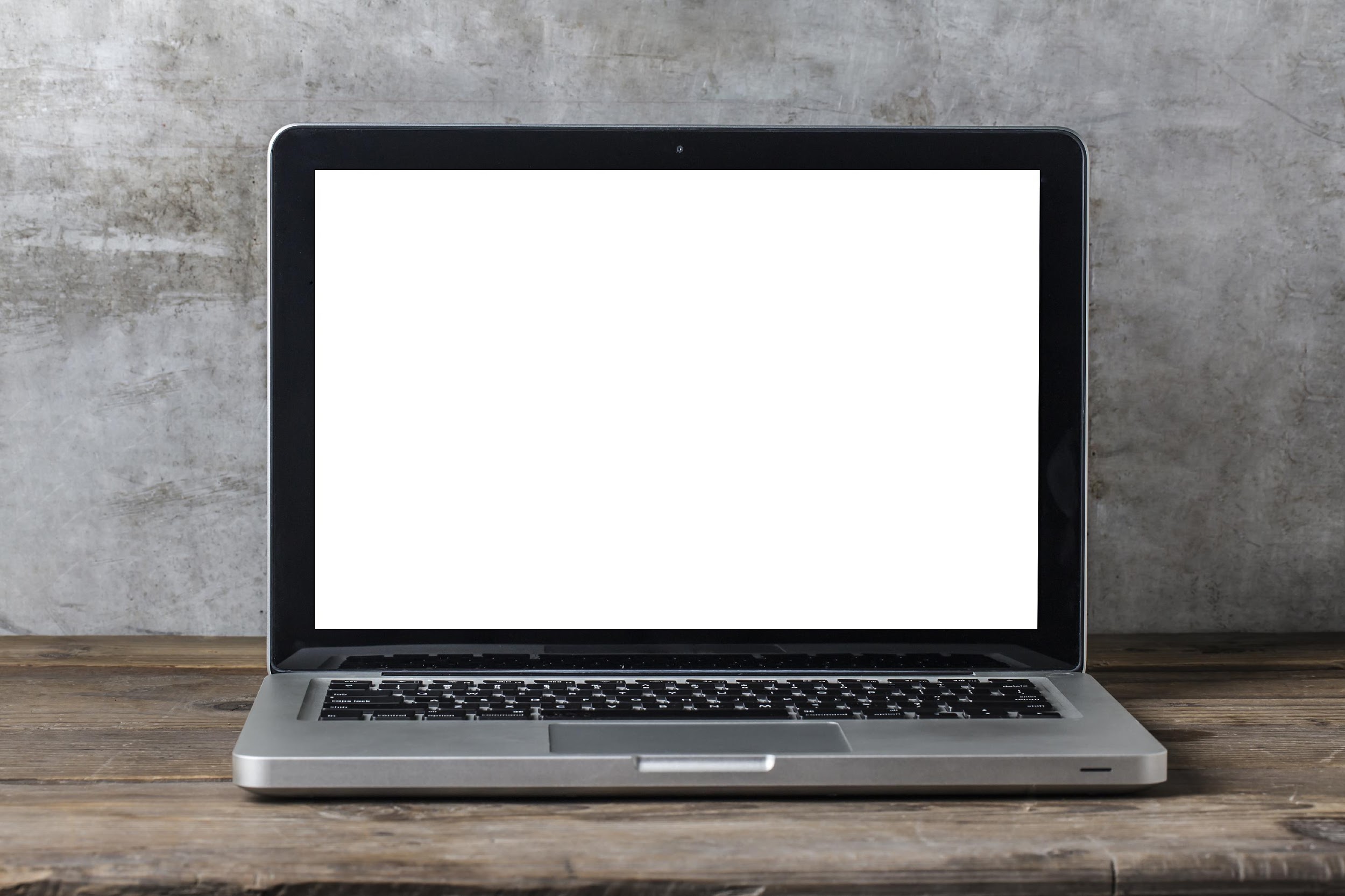 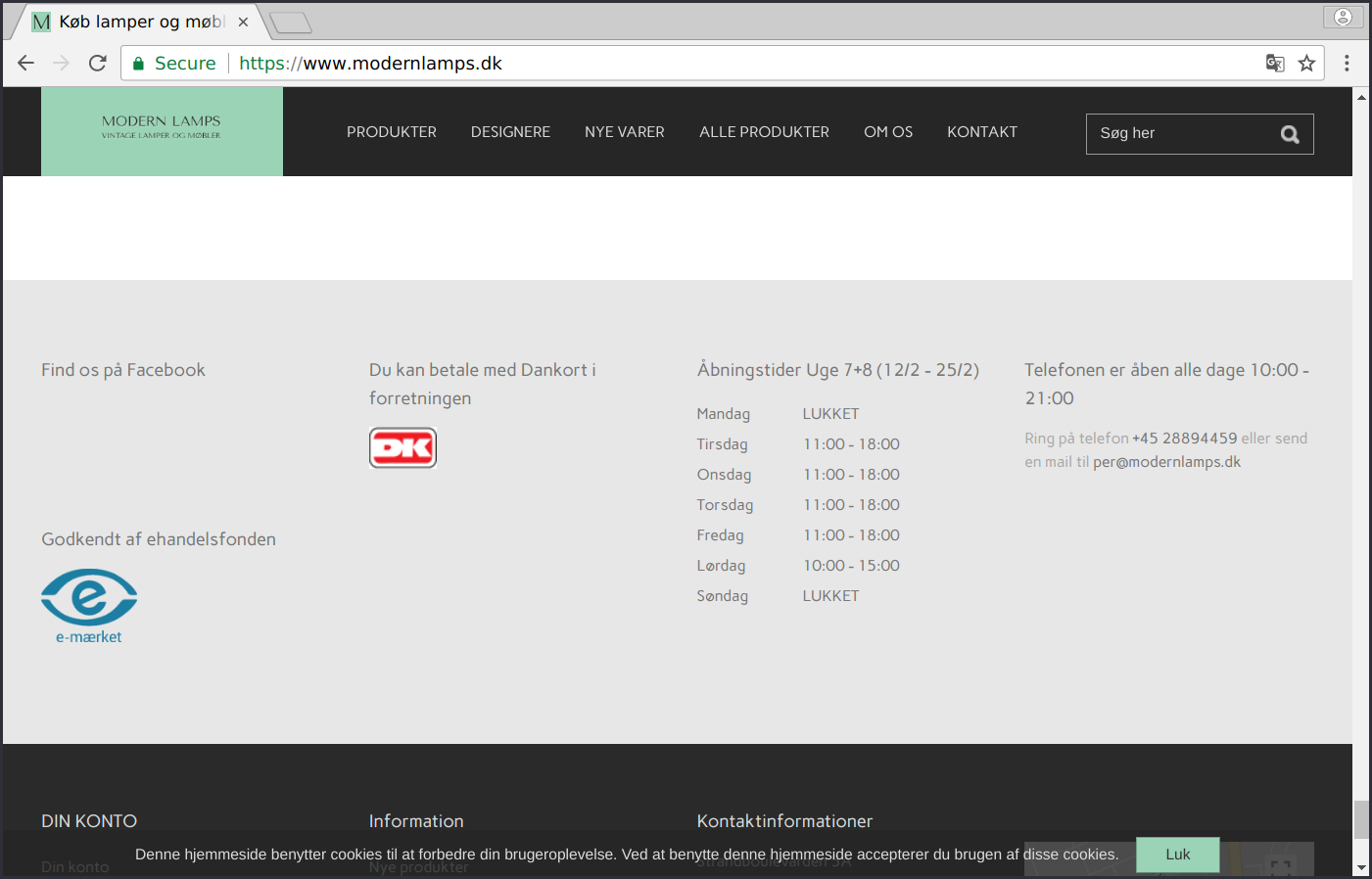 Kig efter e-mærket på danske webbutikker og verificér, at butikken har et gyldigt certifikat
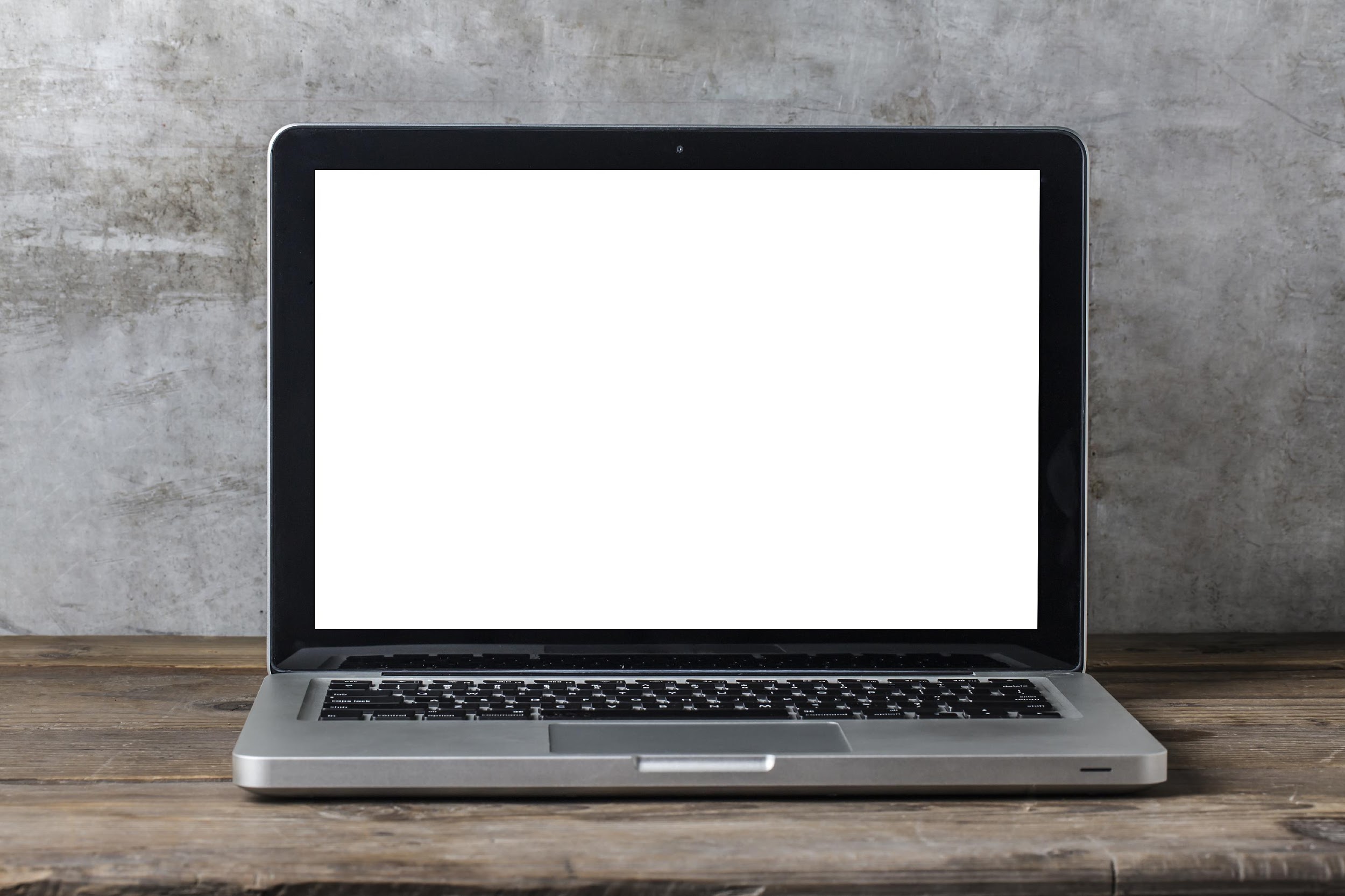 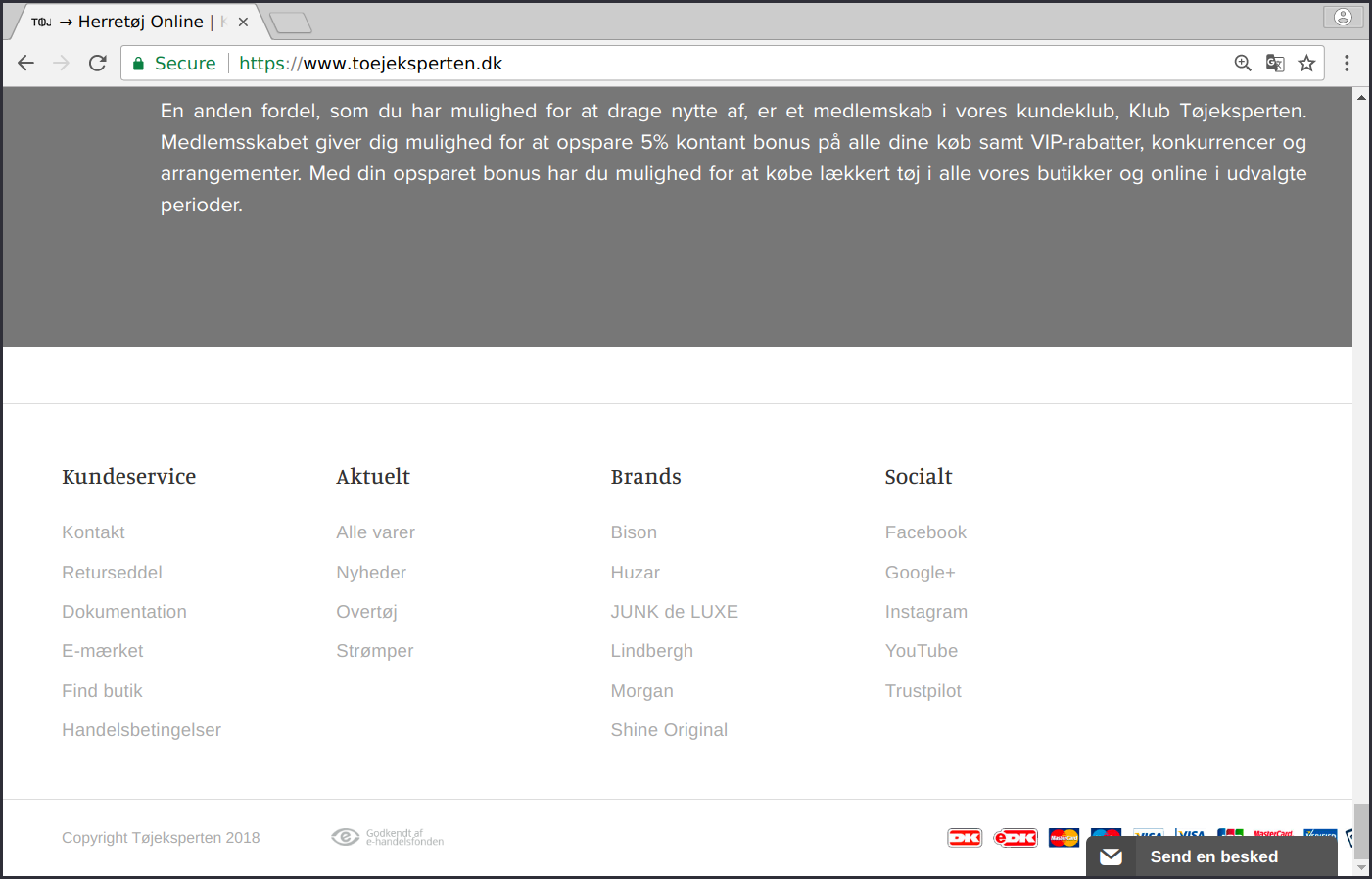 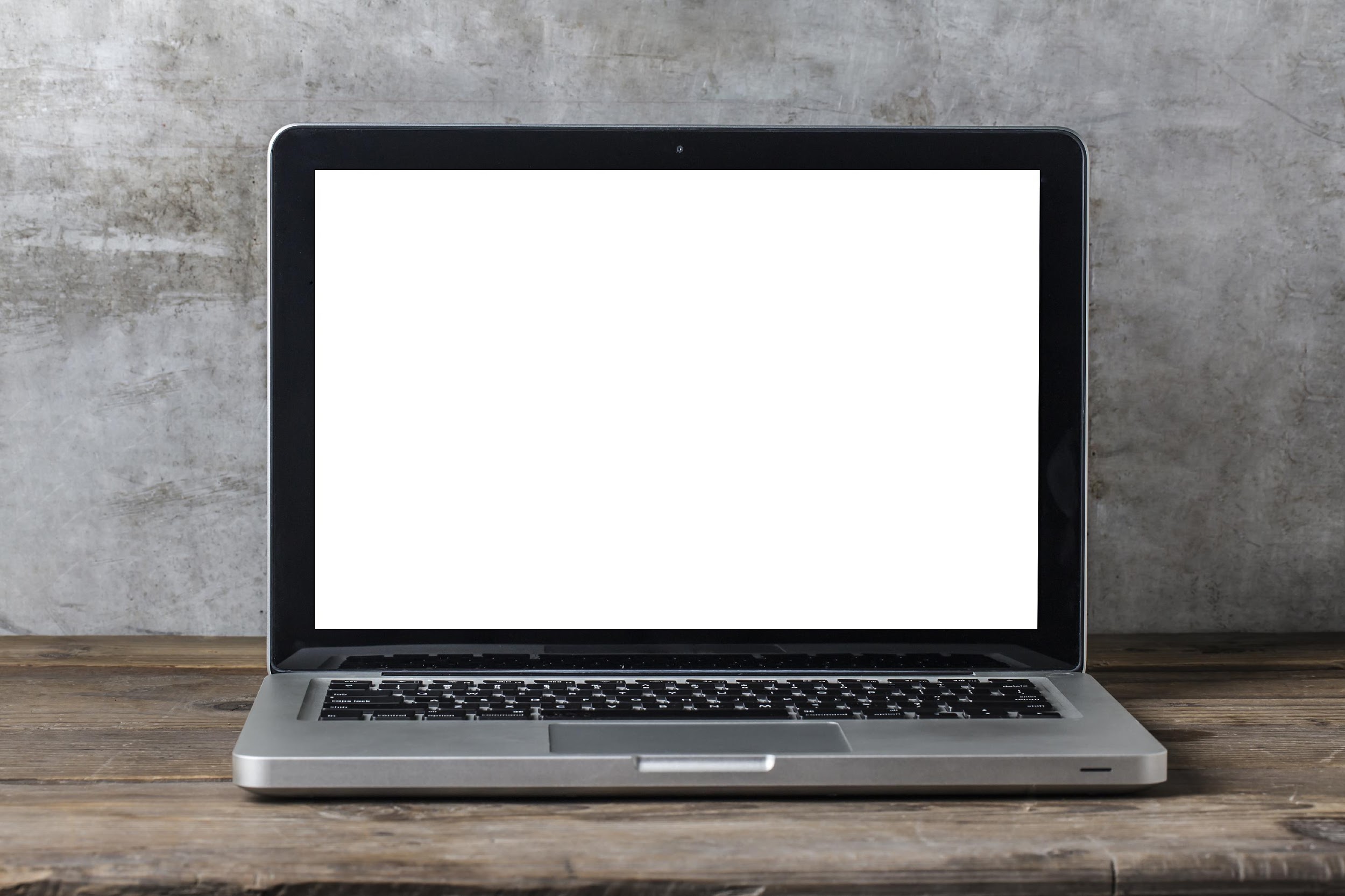 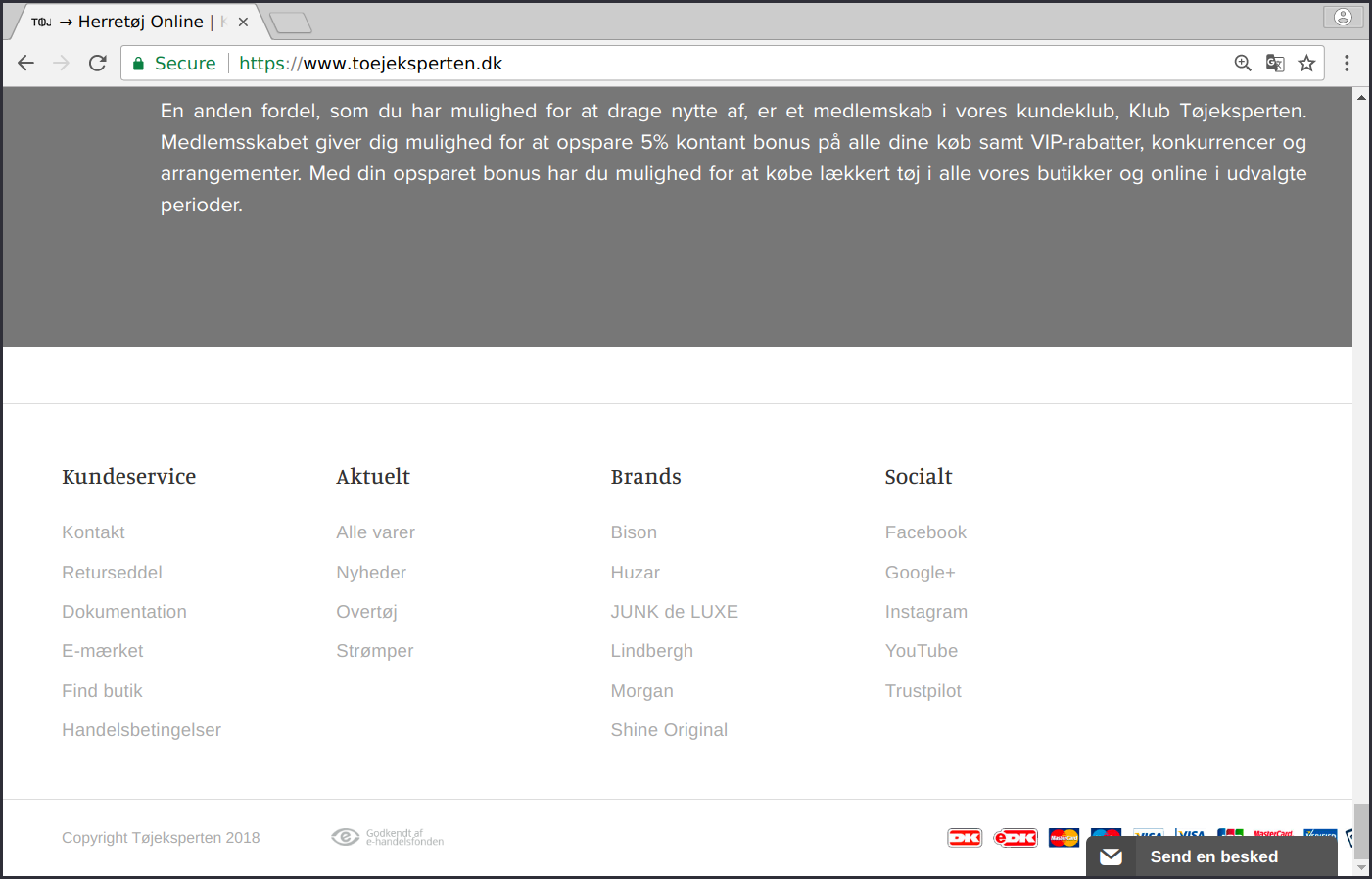 E-mærket fremstår ikke lige tydeligt på alle certificerede hjemmesider. 

Søg direkte på e-maerket.dk, hvis du er i tvivl om en side er certificeret.
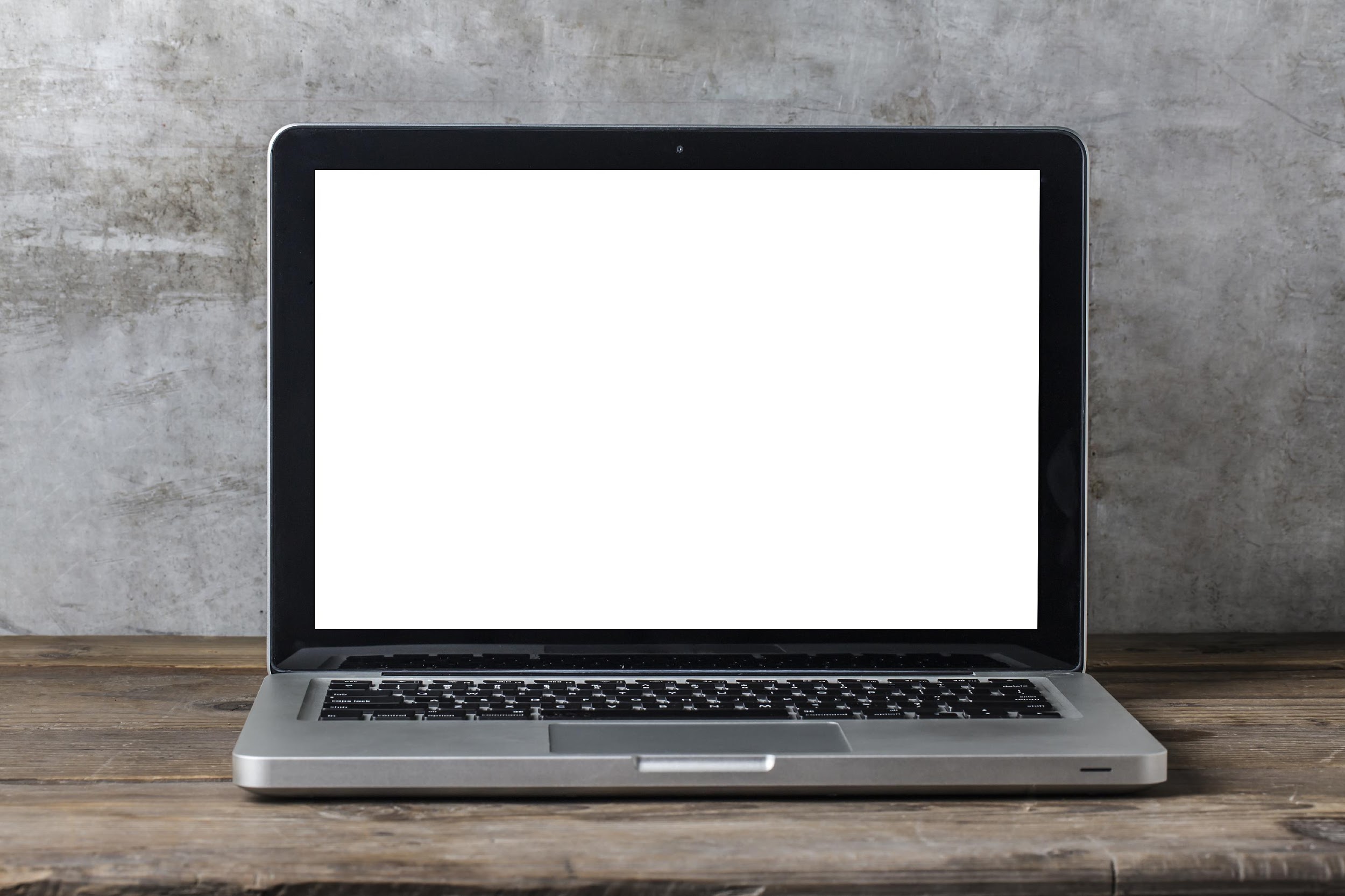 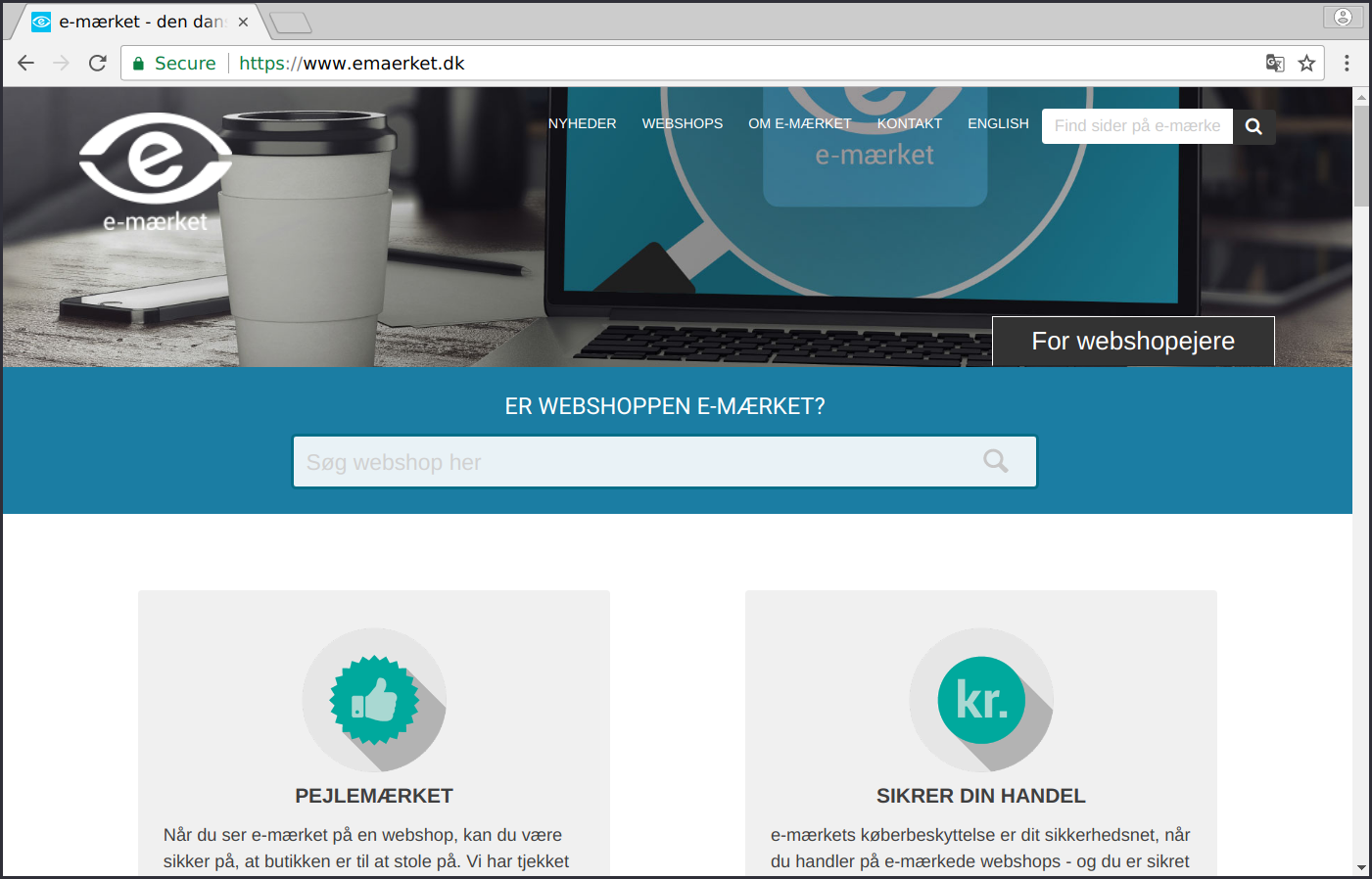 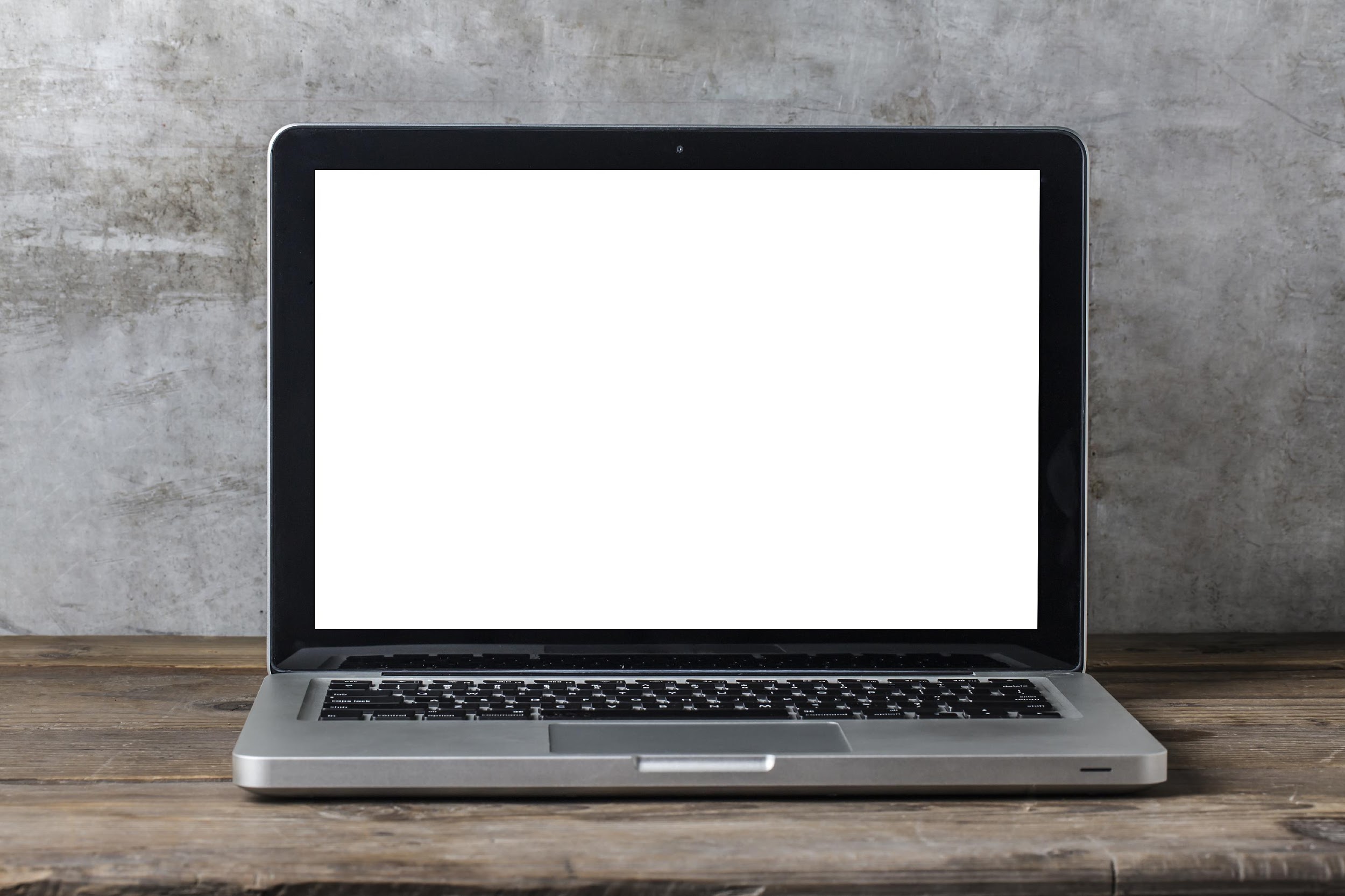 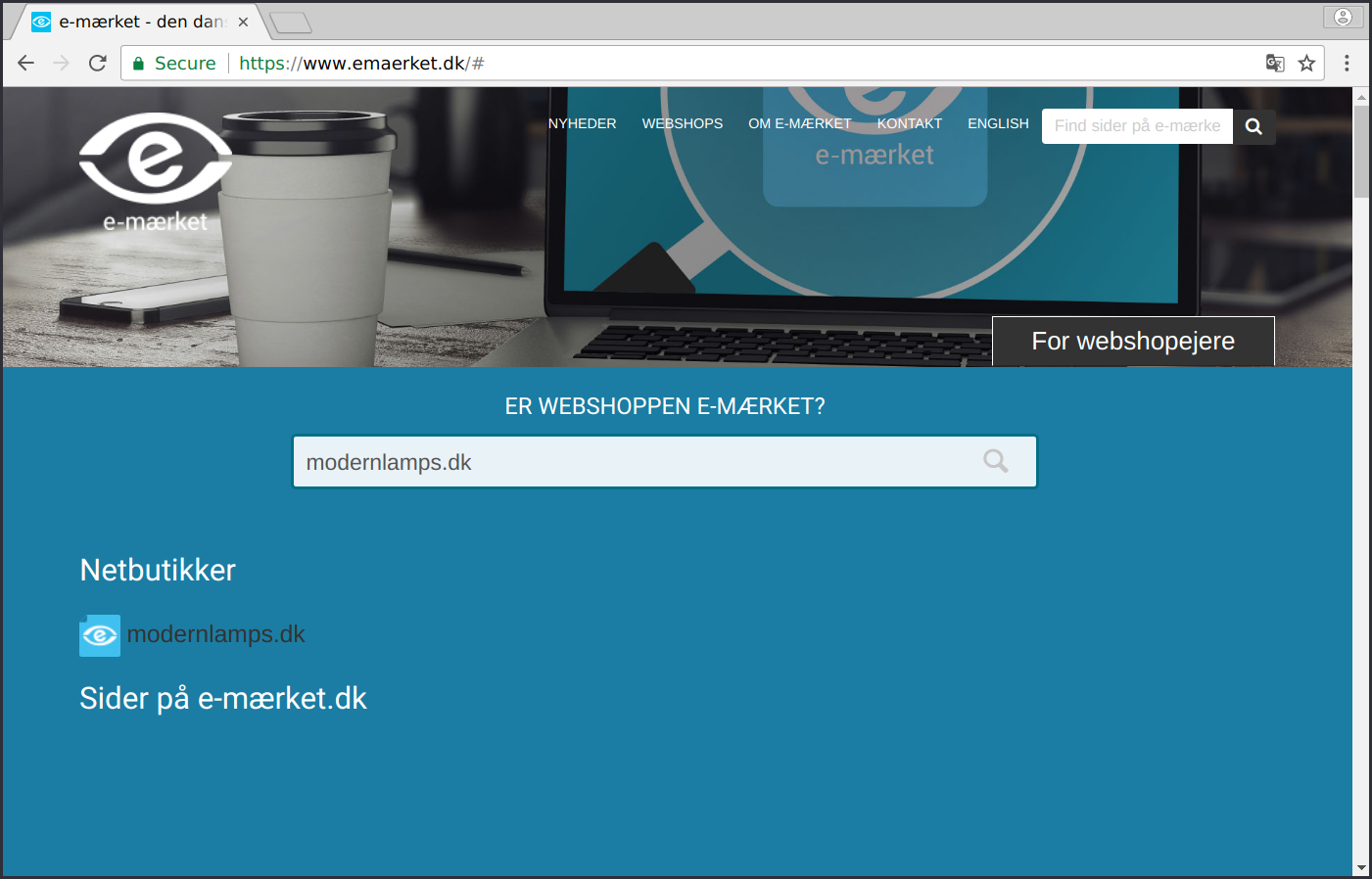 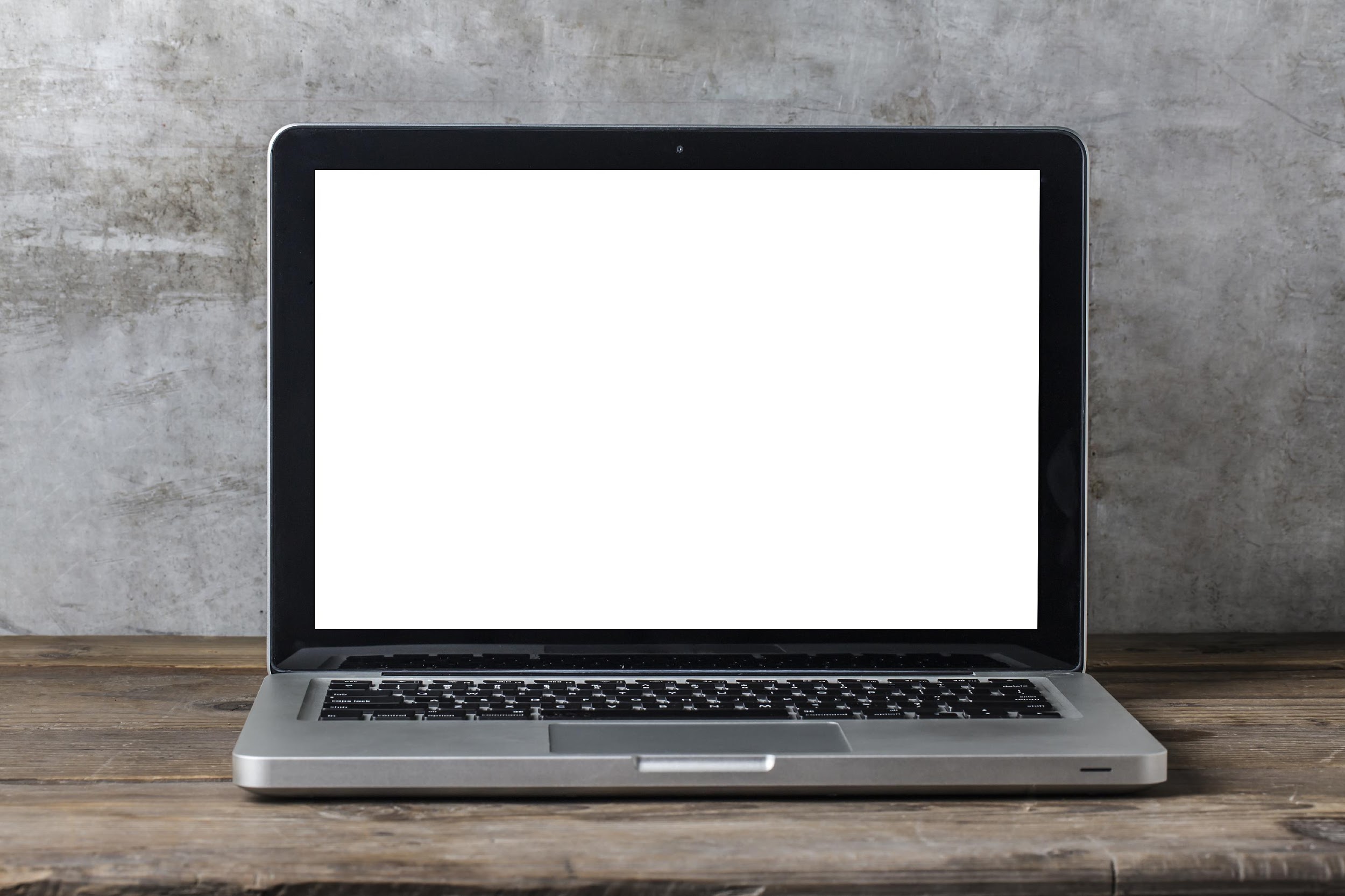 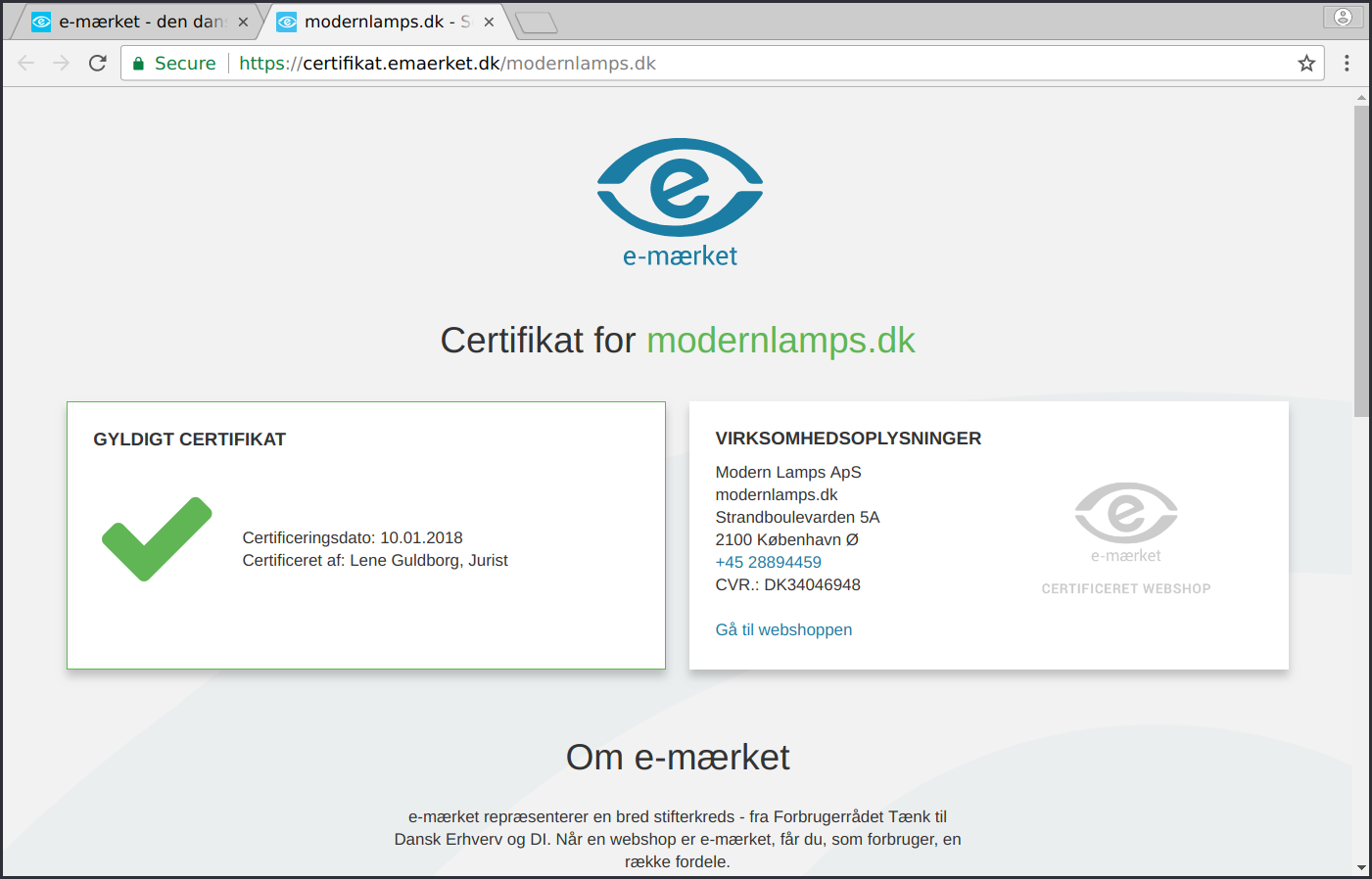 Se efter e-mærket
Åbn din favoritbrowser (Internet Explorer, Edge, Chrome..)
Gå ind på https://emaerket.dk
Søg på elgiganten.dk og toejeksperten.dk
Find certificeringsdatoen for de to webbutikker
Husk derfor:
Tjek ALTID “Om os”-siden før du handler
Handl ALDRIG hos en webbutik, hvis du opdager tegn på fup